Venice, March 10, 2009
SNO, KamLAND and neutrino oscillations: 13
Gianluigi Fogli
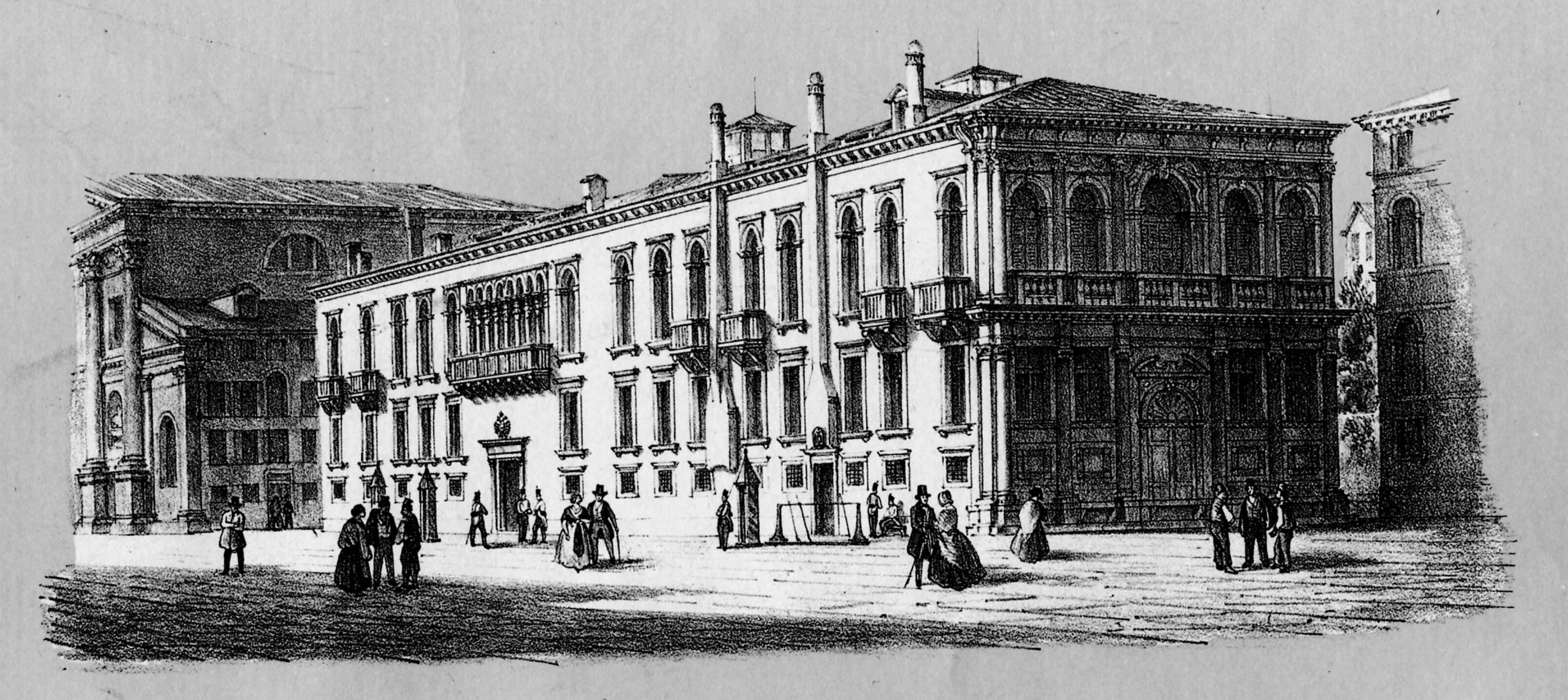 XIII International Workshop on “Neutrino Telescopes”
17th of the series “Un altro modo di guardare il cielo”
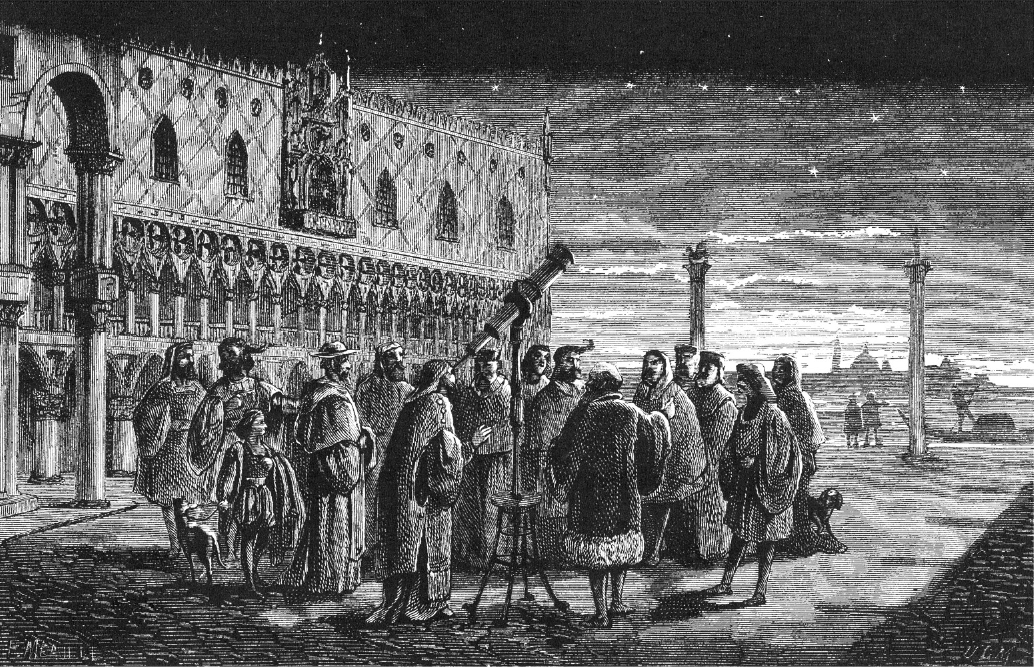 Outline (Three-acts structure)
FLASH-BACK: 	From NO-VE 2008
ACT ONE: 		The solar+KamLAND hint for 13 > 0 
 ACT TWO: 	The atmospheric (+CHOOZ+LBL) hint for 13 > 0
 ACT THREE:	An approximate updated value for 13
Based on work done in collaboration with: E. Lisi, A. Marrone, A. Palazzo, A.M. Rotunno
2
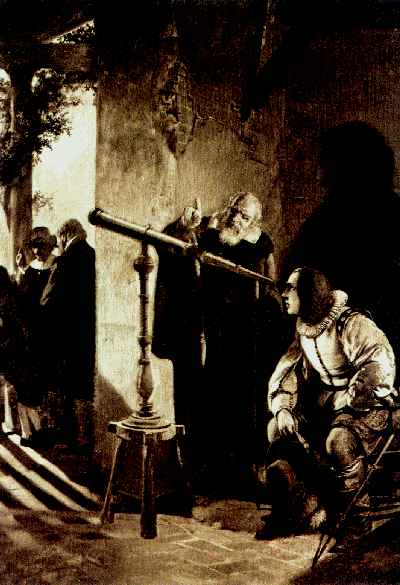 FLASH-BACK: Four slides from NO-VE 2008
NO-VE 2008, April 15
(prepared after the KamLAND 2008 release, but before SNO 2008 release)
3
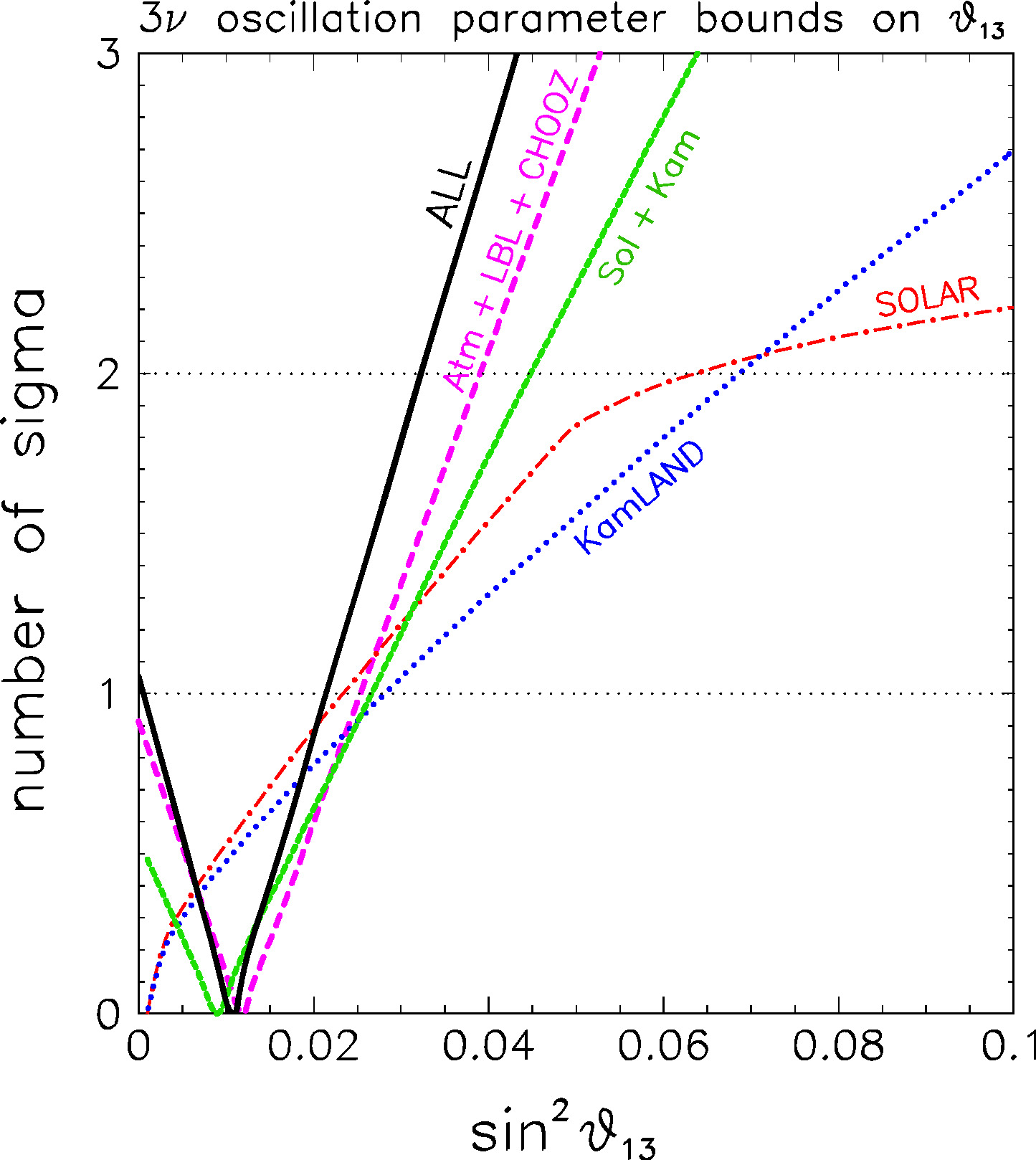 A recent example:
slight preference for
sin213 ~ 0.01
from the combination of 
solar+reactor 2008 data 
(green curve in the figure)
Concerning
(1/4)
Hierarchy (normal or inverted)CP in the  sector13 mixing
What we would like to know
Some aspect is currently “hidden” below 1 C.L.
4
4
Slight disagreement between
Solar data (SNO dominated)
  KamLAND data  (at 13 = 0)
when the two best-fits are compared 
in the usual plane (m212, tan212)
(2/4)
Reason:
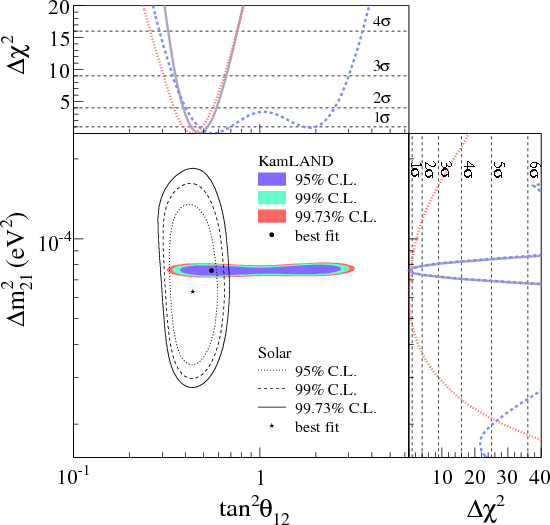 [figure taken from the official Kamland site (2008)]
5
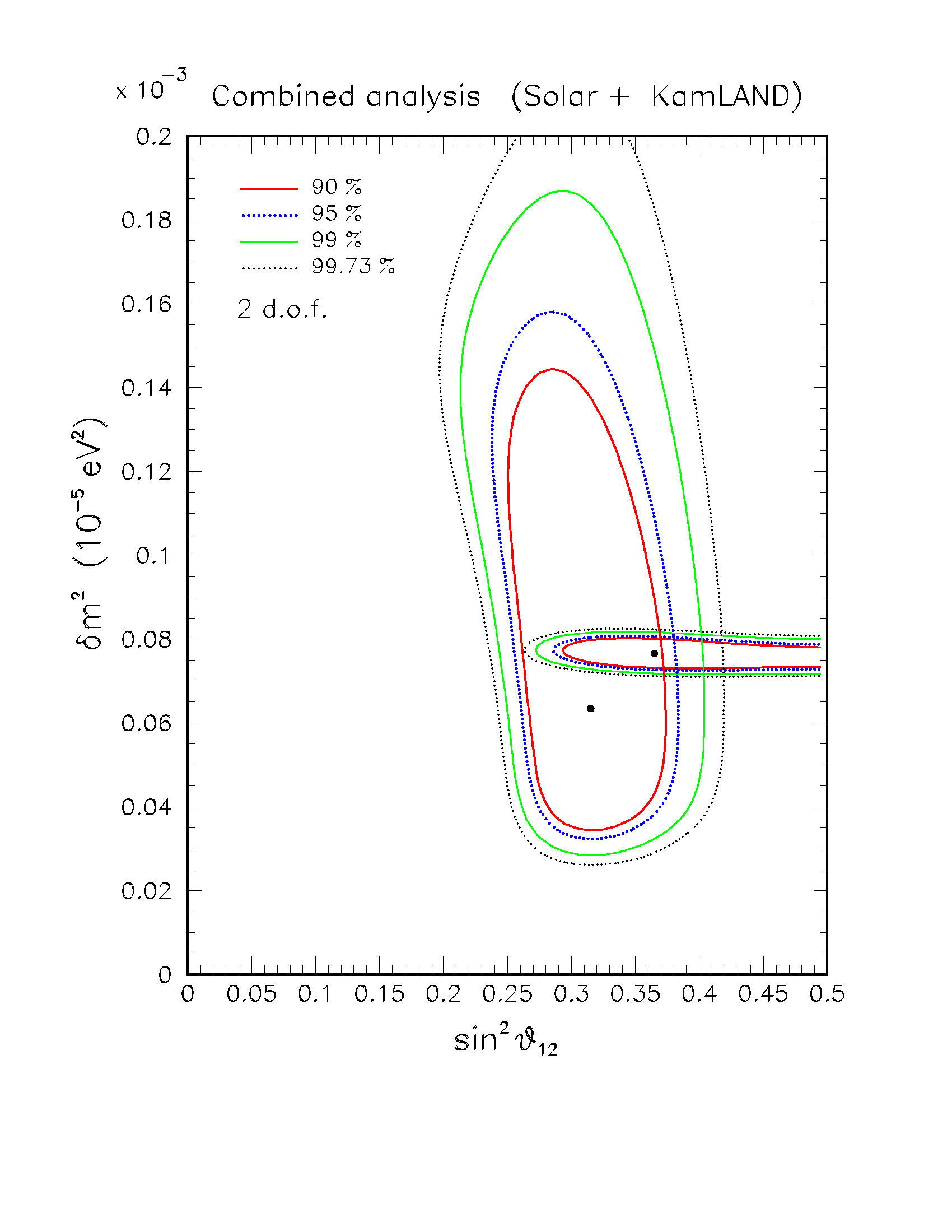 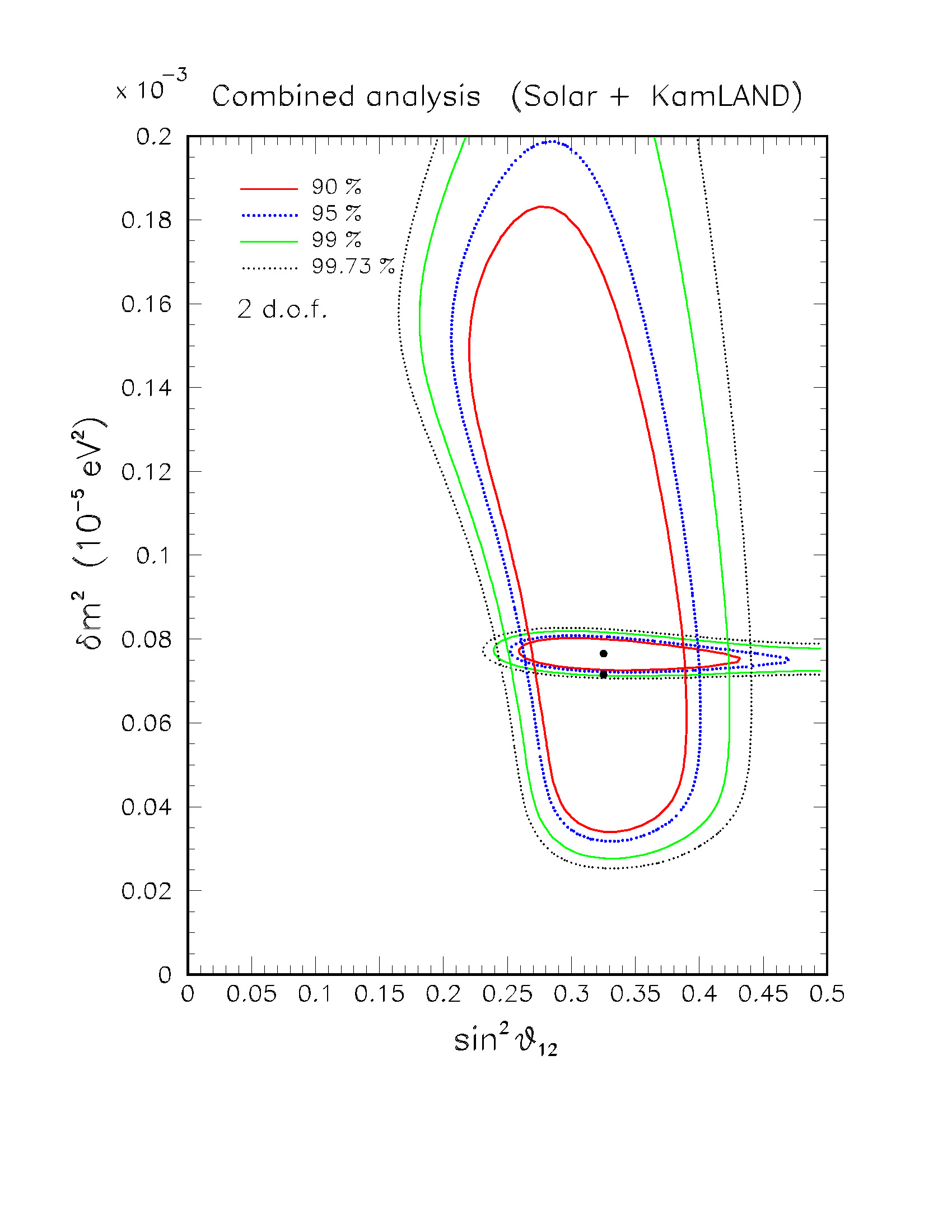 sin213 = 0
sin213 = 0.03
(figures prepared by A.M. Rotunno for this talk)
(3/4)
Disagreement reduced for 13 > 0 …
… thanks to the different dependence in SNO and KamLAND from (12 , 13).
6
(4/4)
A tiny effect, of course,
but with some potential for improvement, once final SNO data and further  KamLAND data  will  be available.
This one year ago …
… what happened next?
7
Time-table of “events”
Concerning solar + KamLAND (S+K) neutrinos:
2008, Apr: 	Effect discussed independently (Balantekin & Yilmaz)
2008, May: 	SNO-III data release (Neutrino 2008 conference)
2008, Jun: 	sin2θ13 = 0.021  0.017 from our S+K analysis (PRL)
2008, Aug: 	Independent S+K analysis (Schwetz, Tortola, Valle)
Concerning atmospheric + long-baseline neutrinos:
5.   2008, Jun: 	sin2θ13 = 0.016  0.010 from all data in our analysis (PRL)
6.   2008, Dec:	Comments on atmospheric hint of 13 > 0 (Maltoni, Schwetz)
7.   2008, ???:	New three-flavor atmospheric analysis from SK (upcoming?)
8.   2009, Feb:	First MINOS results on electron neutrino appearance
This talk will be concerned with all such 8 “events”, and will be concluded with an approximate “update estimate” for
sin2θ13
(the number only in the last slide, be patient!)
8
ACT ONE: Solar + KamLAND hint for 13>0
[where we find out what the main problem is …]
9
Event 1
Independently, in April, Balantekin & Yilmaz [arXiv:0804.3345, J.Phys. G 35, 075007 (2008)]
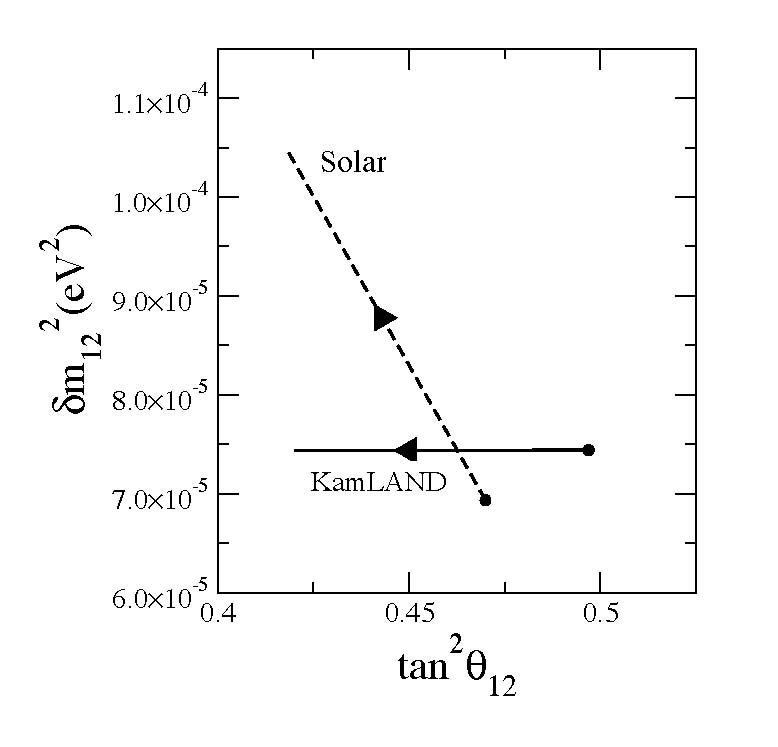 studying the “migration” in the plane (δm212, tan212) of the two best fit points with 13 …
… note a better convergence of solar and KamLAND best fit trajectories for 13 > 0.
10
Event 2
Release of the SNO-III data (arXiv:0806.0989) at the Neutrino ’08 Conference
SNO only, 2005
SNO only, 2008
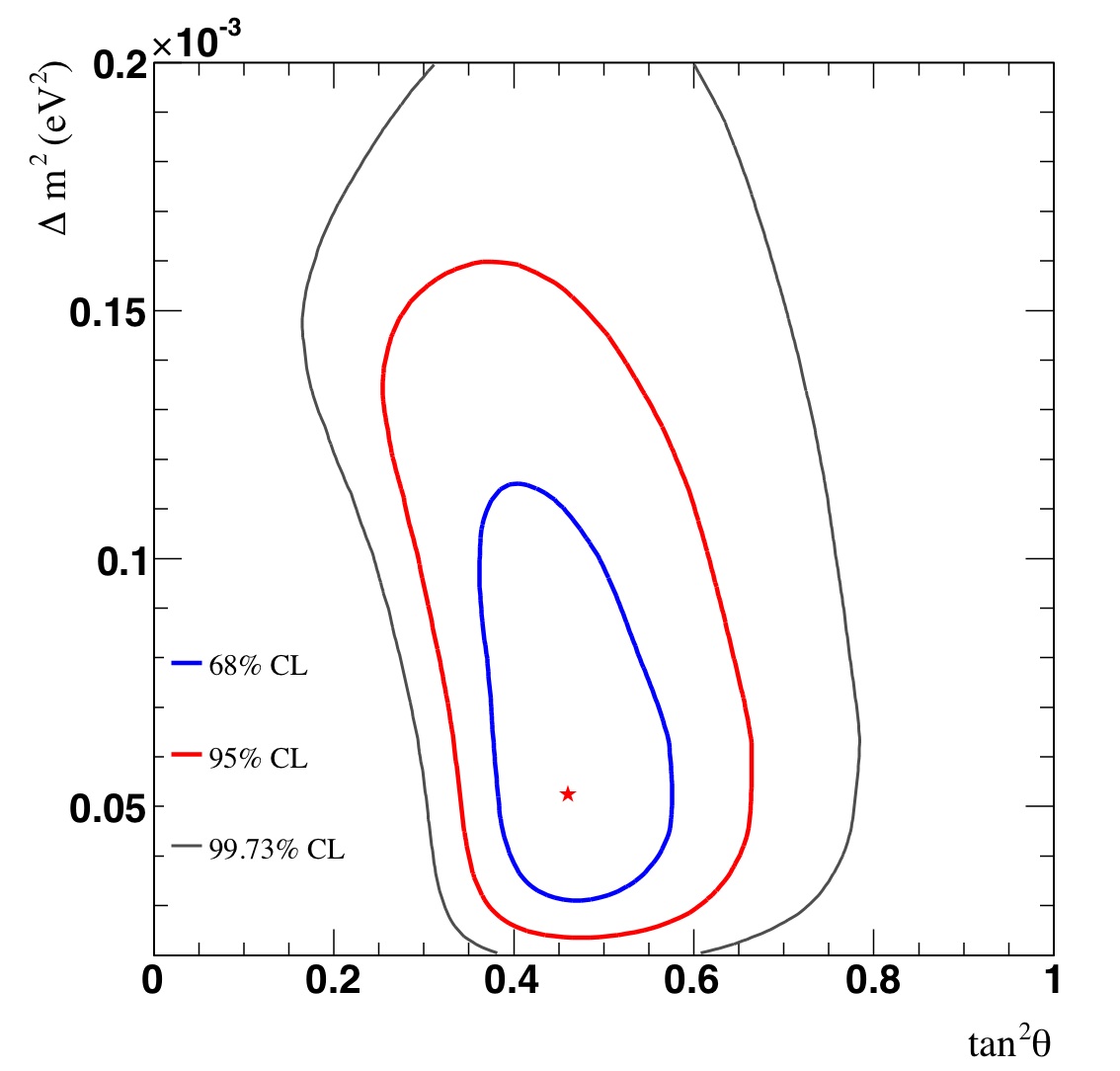 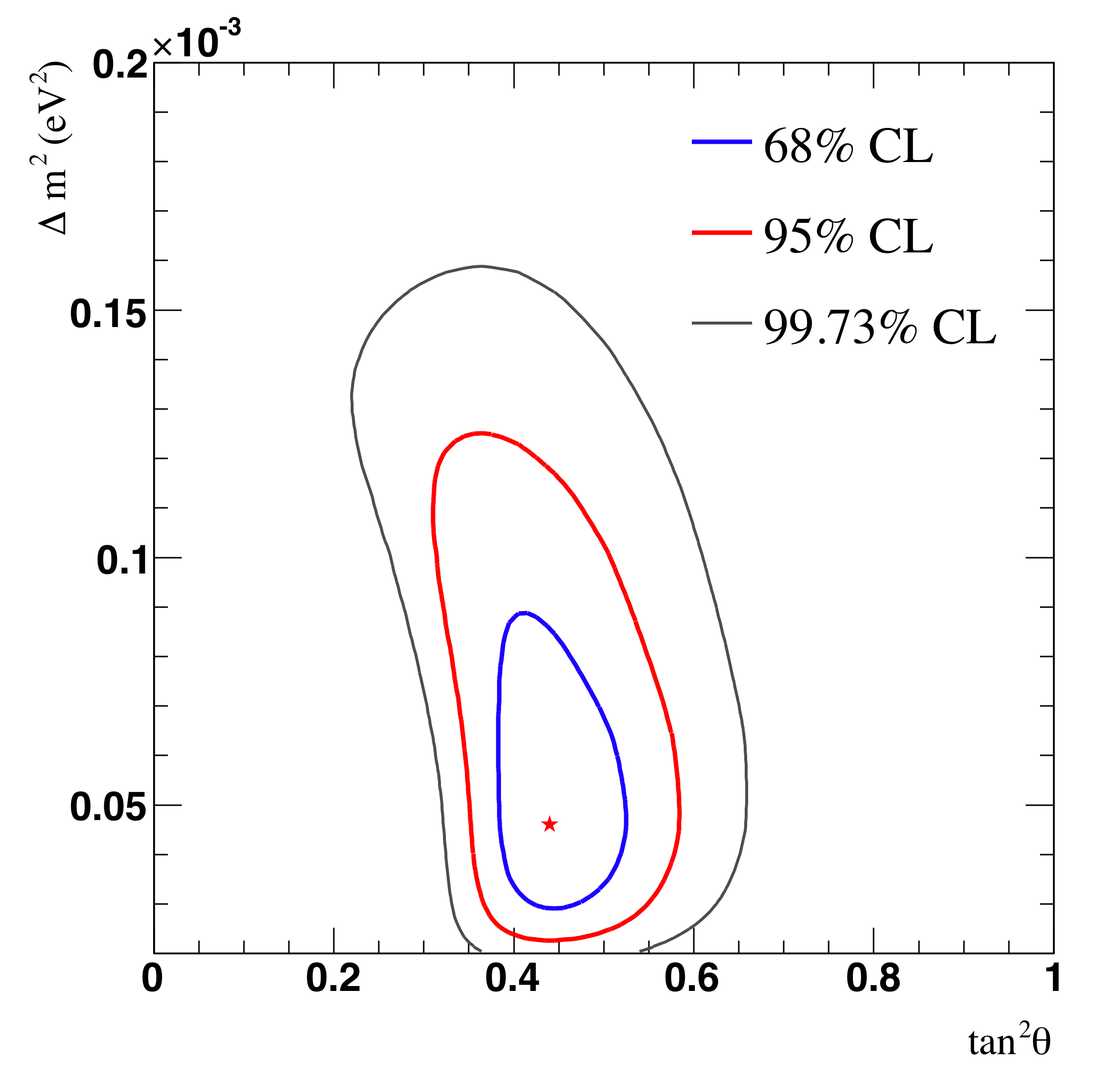 (figures taken from the 
SNO official website)
slightly lower values of 12 preferred
Slightly lower CC/NC ratio, with smaller errors
11
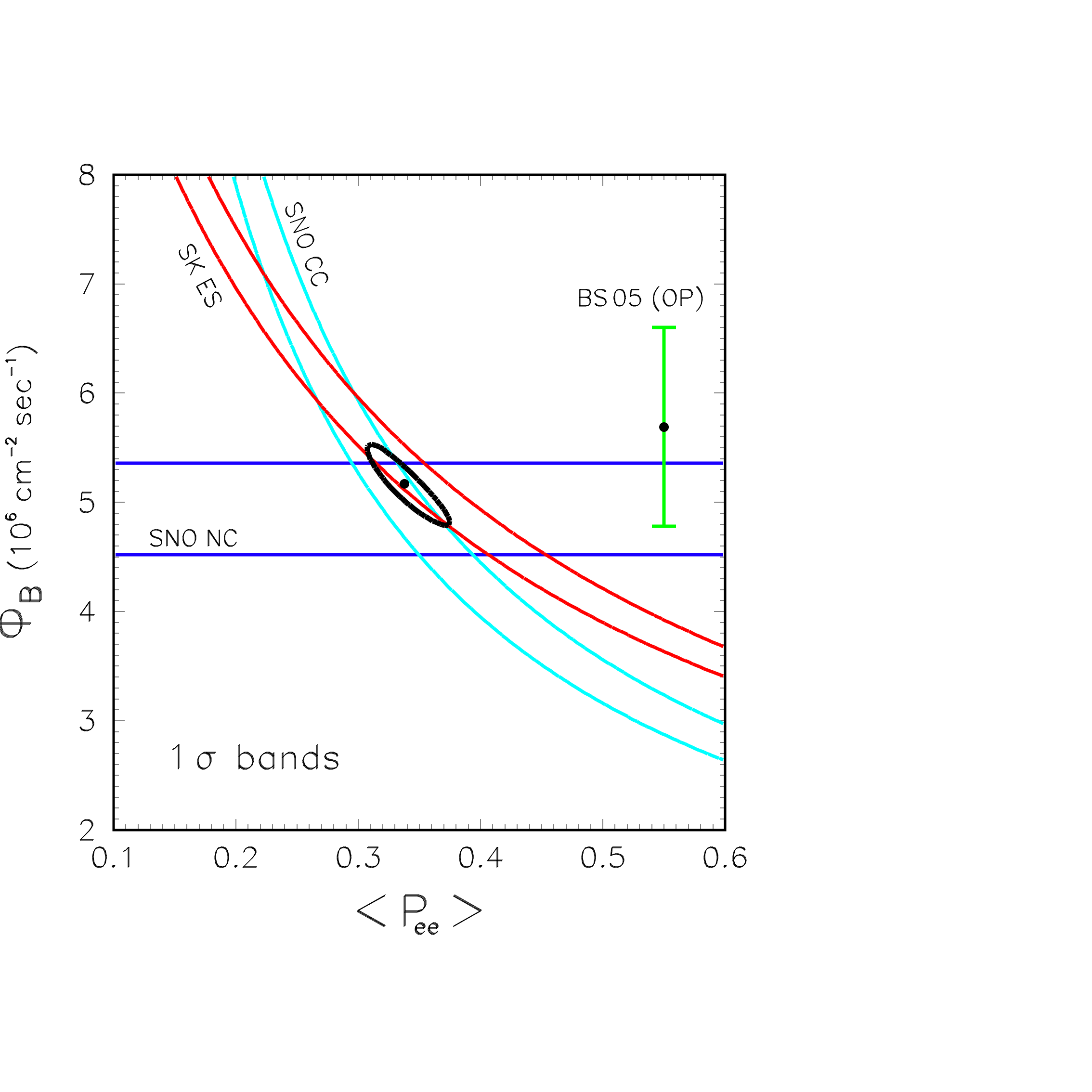 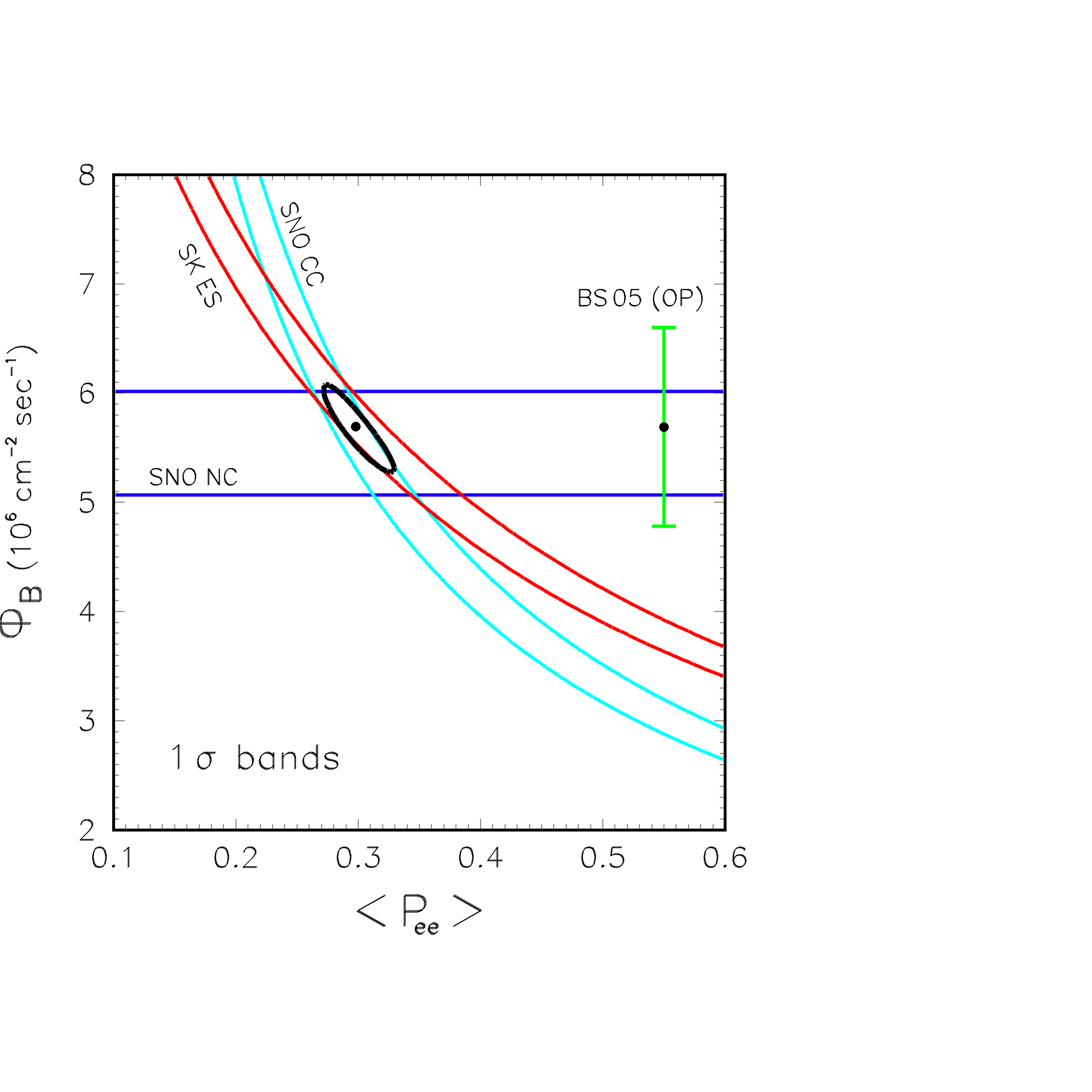 SNO-II (2005)
SNO-III (2008)
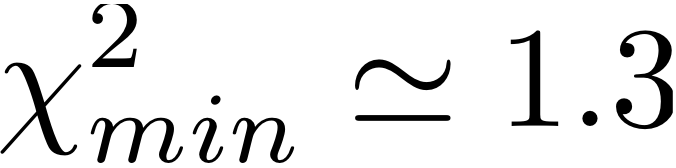 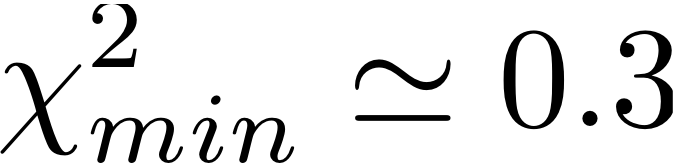 Note: new data are OK from a model-independent viewpoint
“Internal” consistency among SNO (CC, NC) and SK (ES)
Also, consistency among NC measurement and BS’05 Standard Solar Model prediction
consistencies already good in SNO-II …
… but even better in SNO-III
(Our analysis; see also talk by A. Palazzo at NOW 2008)
12
On the other hand, also KamLAND data have their own internal consistency …
… dramatically shown by the reconstruction of the oscillation pattern over one full period:
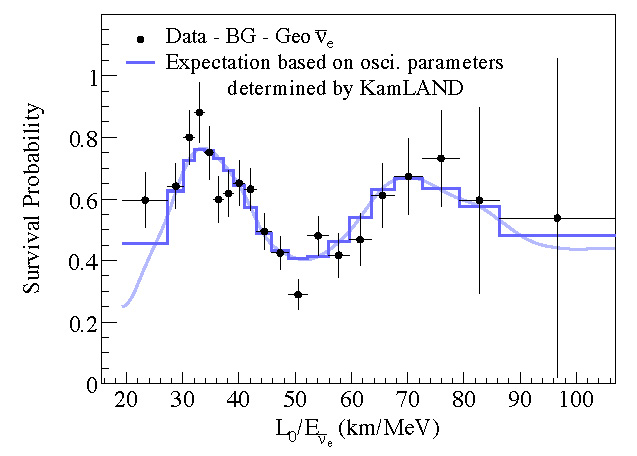 13
The fact that the solar and KamLAND datasets are separately OK, but slightly disagree on 12, unless 13 > 0, is thus intriguing.
Here an updated example with currently available data (including Borexino):
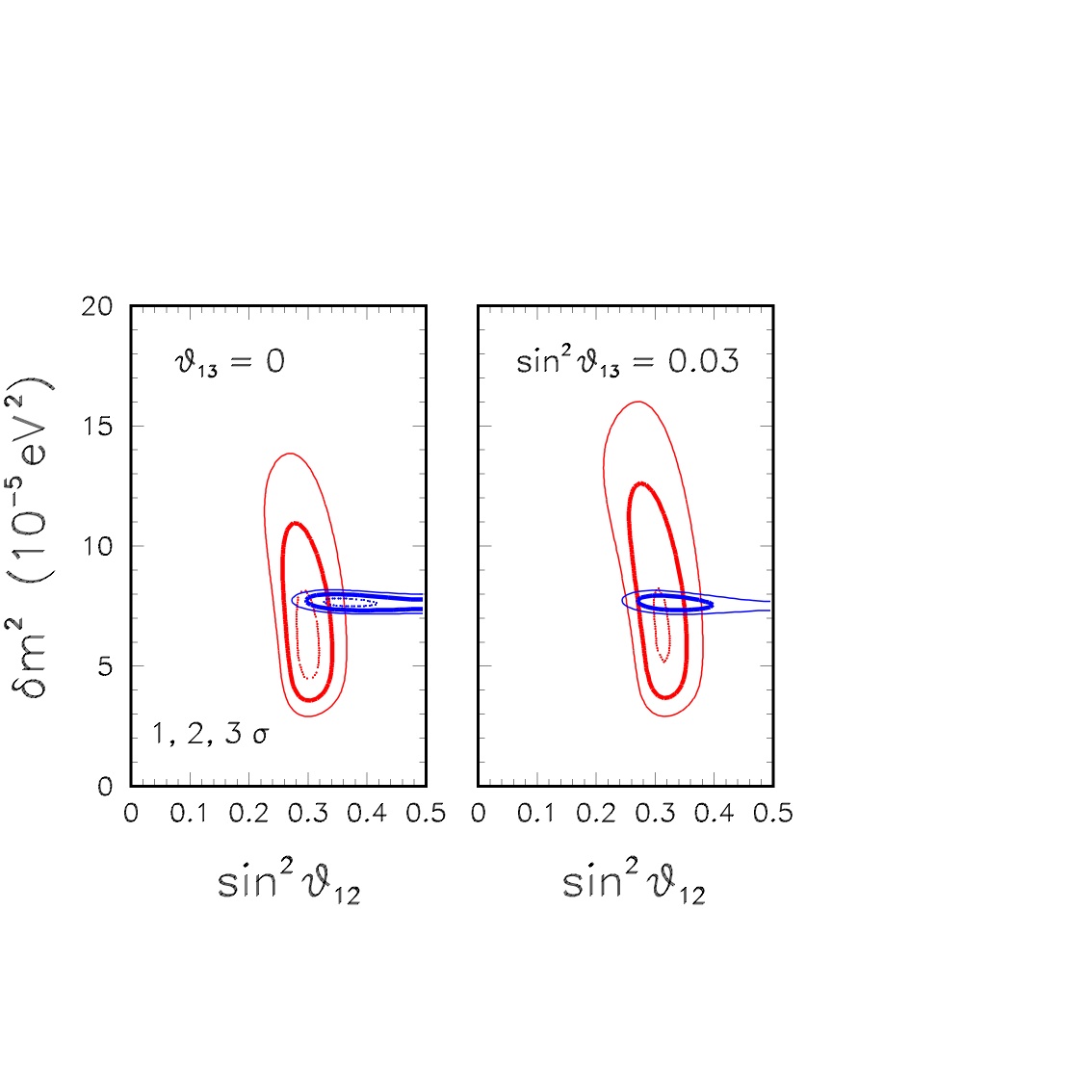 (Our analysis; see also talk by A. Palazzo at NOW 2008)
14
Event 3
Hints of 13 > 0 from global analysis [GLF, Lisi, Marrone, Palazzo, Rotunno arXiv:0806.2649 (PRL 101:141801 (2008)]
The solar+KamLAND hint for θ13 > 0 can be plotted in the plane of the two mixing angles, where the different correlations of the datasets are more evident:
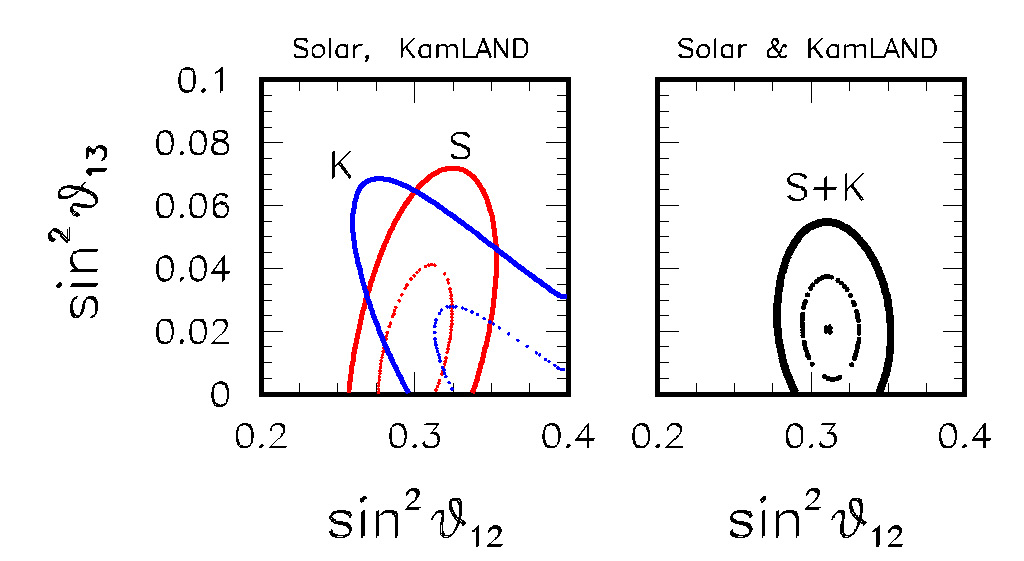 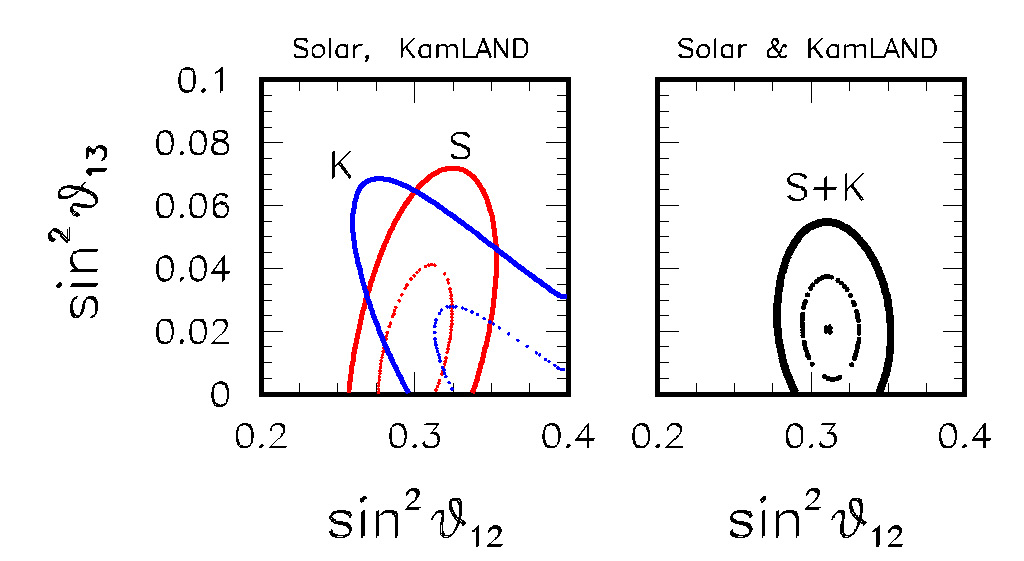 By combining the two sets of data …
Best fit more than 1 sigma away from zero
sin2θ13 = 0.021  0.017 (solar + KamLAND)
15
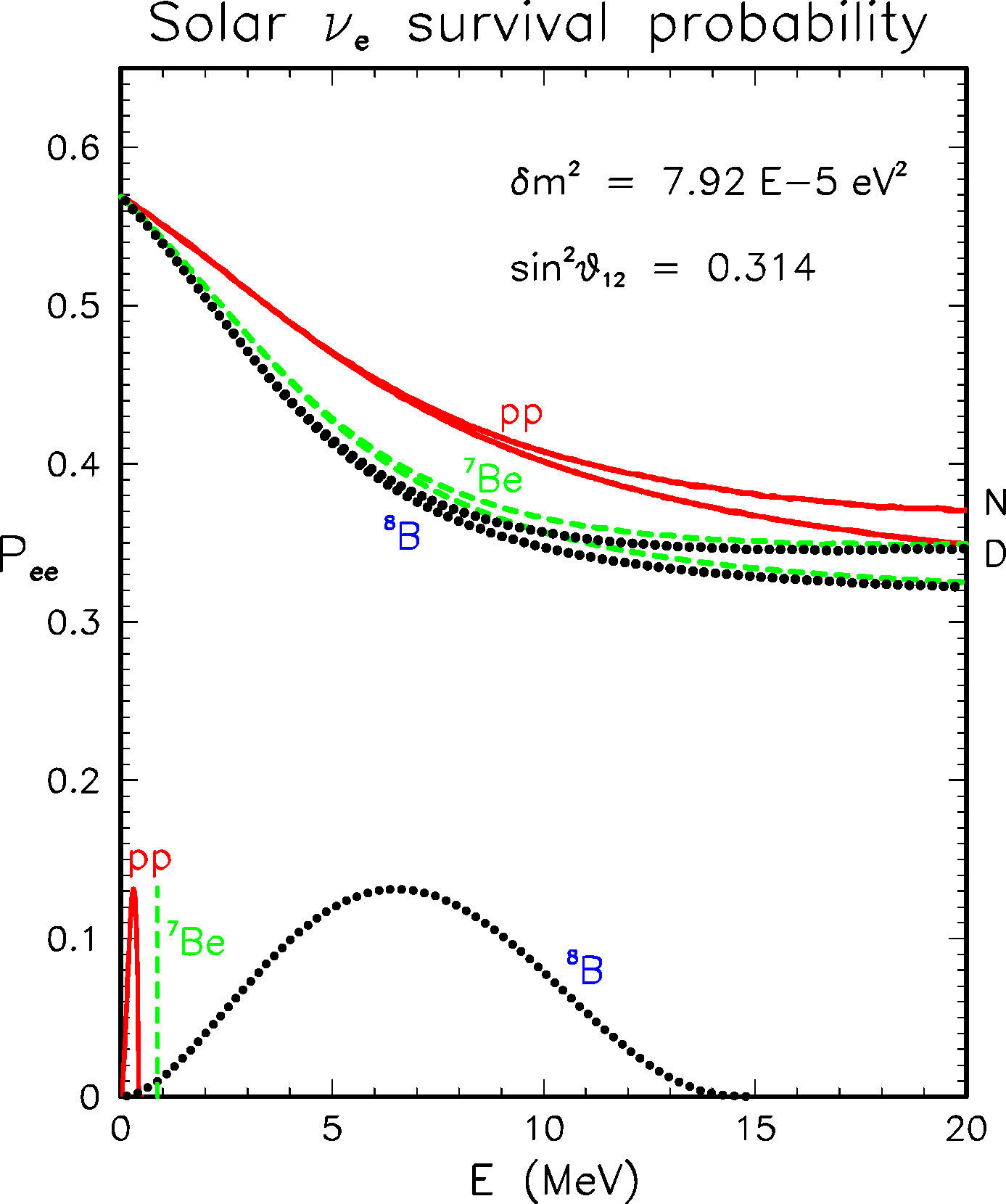 Low E, vacuum
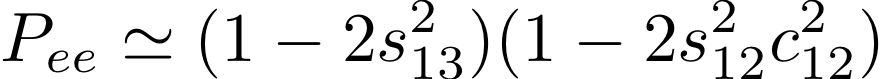 -        -
High E, adiabatic MSW (SNO !)
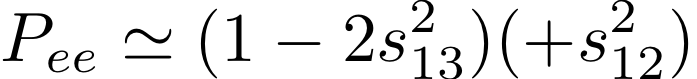 -       +
KamLAND, vacuum
_
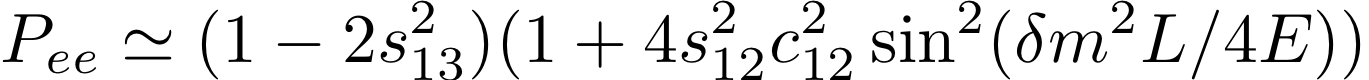 -     -
Reason of the different correlation between the two mixing angles: different relative sign of mixings in Pee (the ne survival probability) of SNO vs KamLAND
16
16
Complementarity: solar or KamLAND data, taken separately, prefer θ13 ~ 0. Only their combination hints to θ13 > 0 at ~ 1.2 sigma:
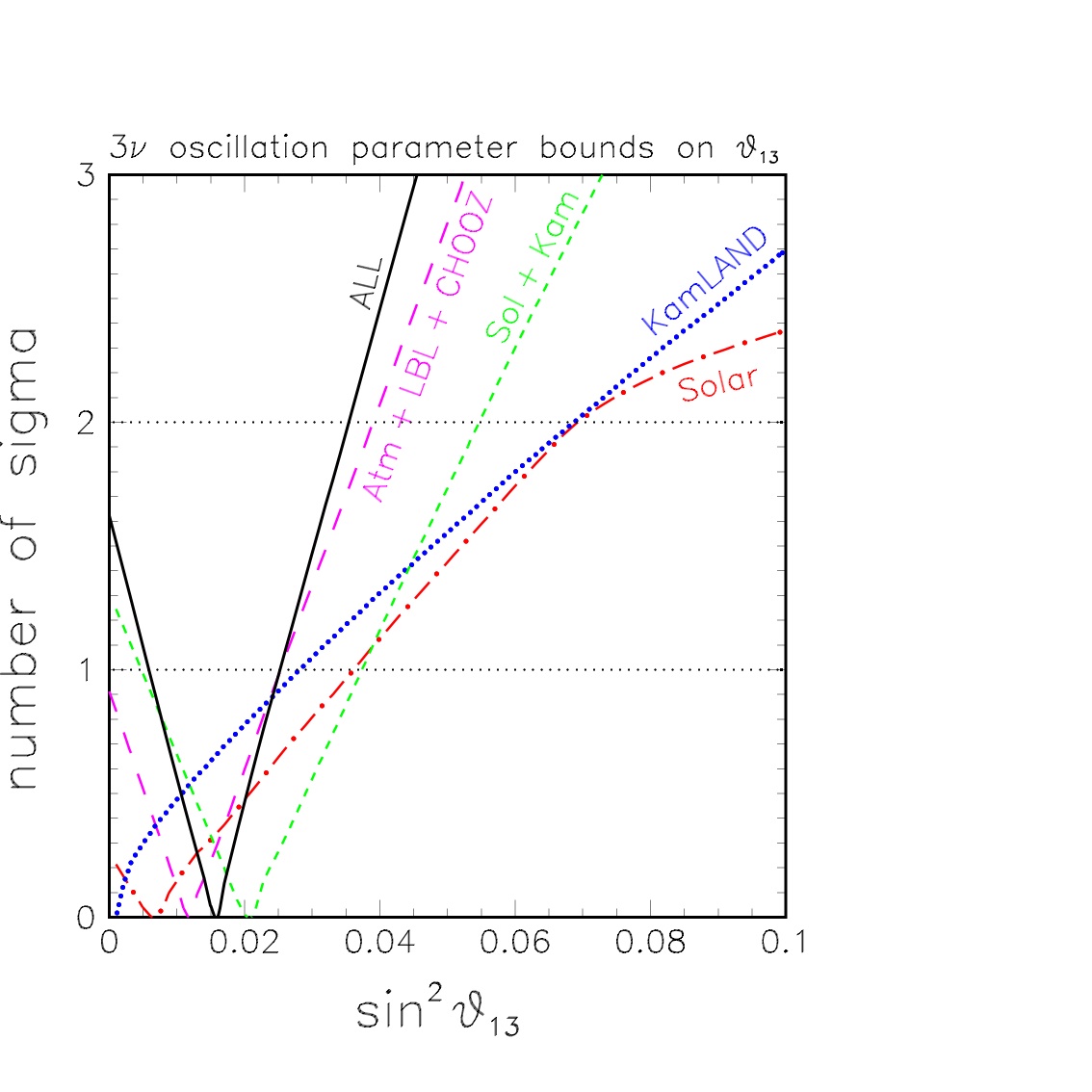 ~ 1.2 sigma for the combination solar + KamLAND (green line):
17
Event 4
In August, Schwetz, Tortola, Valle (arXiv:0808.2016) also found a preference for θ13 > 0 from the latest solar+KamLAND data, at a slightly higher CL (~ 1.5 sigma):
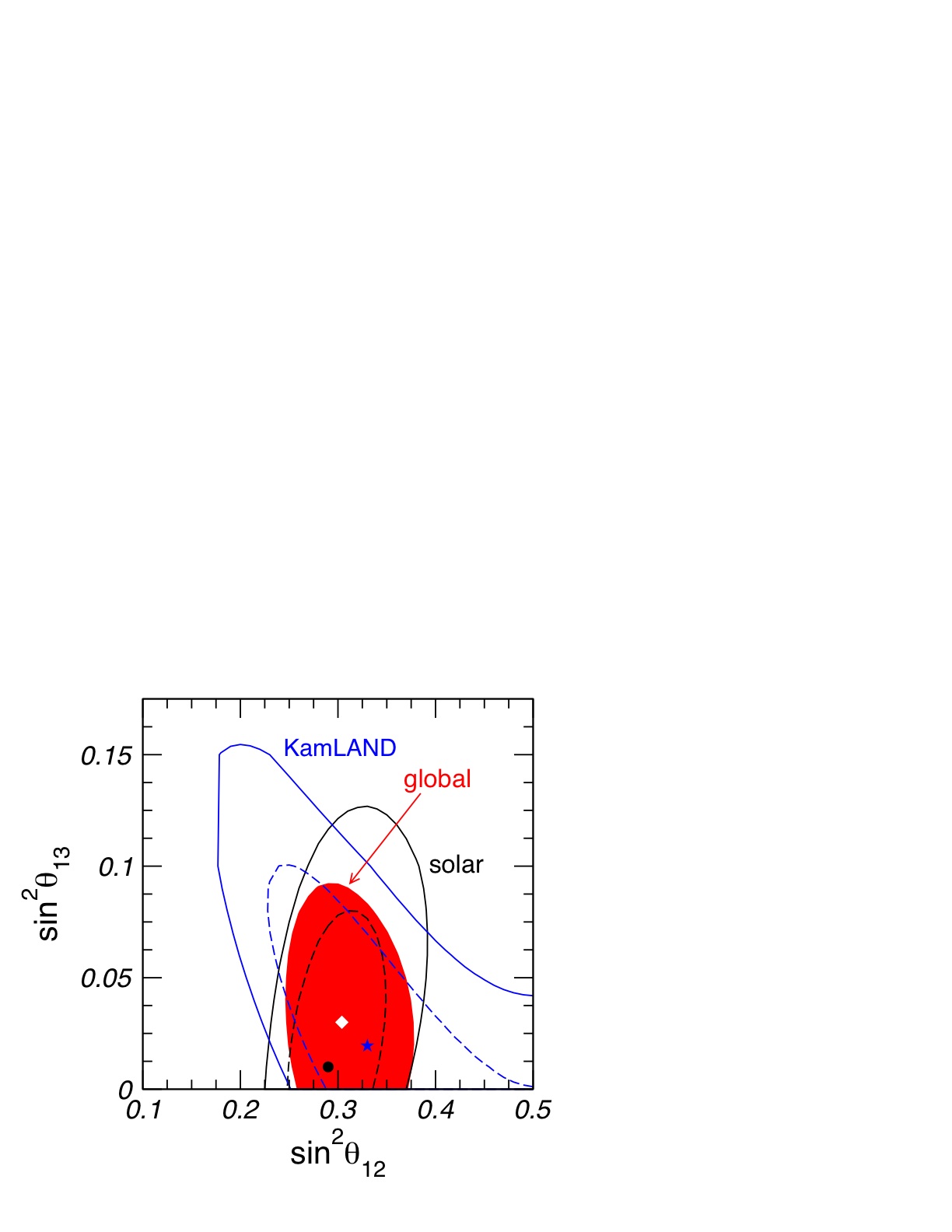 From Schwetz, Tortola, Valle New J.Phys.10:113011,2008 (arXiv:0808.2016)
18
In conclusion of this ACT ONE …
A weak preference for 13 > 0 from Solar + KamLAND data seems now accepted at the level of ~ 1.2-1.5 sigma.
The question now is: 
Is this preference also supported  by atmospheric + accelerator data?
In our paper (arXiv:0806.2649) we used, as independent support for 13 > 0,      an older hint coming from our atmospheric + CHOOZ + long-baseline analysis.
We start from this hint in  opening …
19
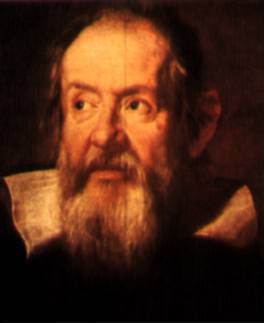 Portrait of Galileo
Justus Sustermans – Firenze, Uffizi
ACT TWO: The atmospheric (+CHOOZ+LBL) hint for 13 > 0
[where the complication usually comes out …]
20
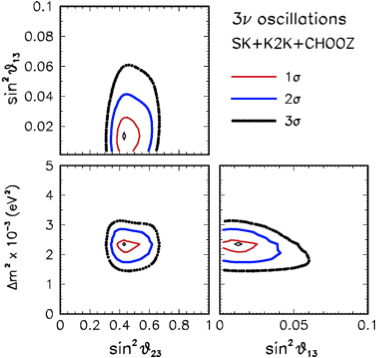 GLF, Lisi, Marrone, Palazzo
Progr. Part. Nucl. Phys. 57, 742 (2006)
See also Escamilla et al., arXiv:0805.2924
Event 5
An older (but persisting) hint for θ13 > 0 comes from our 3-neutrino analysis of atmospheric + LBL + Chooz data …
… mainly due to subleading “solar term” effects which help fitting atmospheric electron event data (especially sub-GeV).
best fit ~ 1 sigma away from zero
We find also that the hint is NOT killed by adding latest MINOS disappearance data.
21
with Pee and Peoscillation probabilities
13   = 0  
dm2 = 0
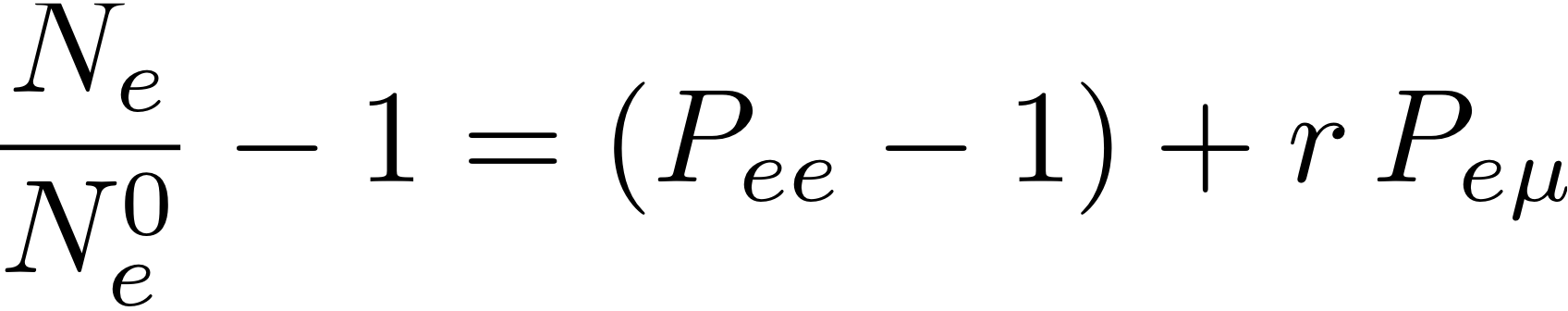 zero when both
nm/ne 
flux ratio
r
=
sub-GeV
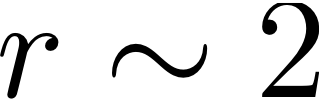 multi-GeV
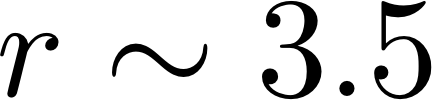 Excess of electron events induced by 3n subleading effects
Our calculations of atmospheric  oscillations are based on a full three-flavor numerical evolution of the Hamiltonian along the  path in the atmosphere and (below horizon) in the known Earth layers …
… however, semi-analytical approximations can be useful to understand the behavior of the oscillation probability of some of the atmospheric neutrino observables.
A particularly important observable is the excess of expected electron events compared to the no oscillation case, i.e.
[O.L.G. Peres and A.Yu. Smirnov , Nucl. Phys. B  456, 204 (1999); ibidem 680, 479 (2004)]
but can have contribution from 13 ≠ 0 and/or dm2 ≠ 0
22
A(x) = 2   2 GFNe(x) E = const
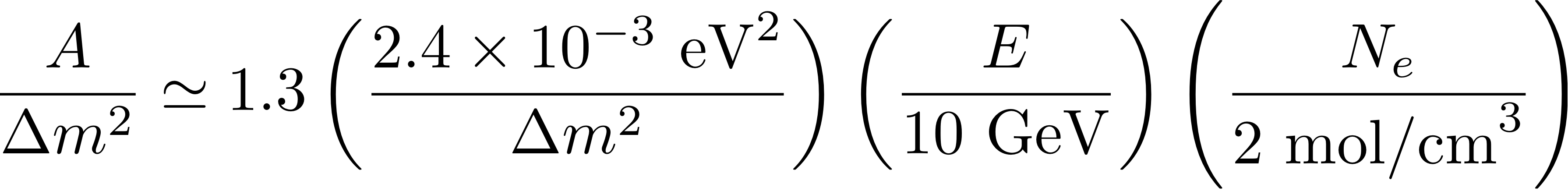 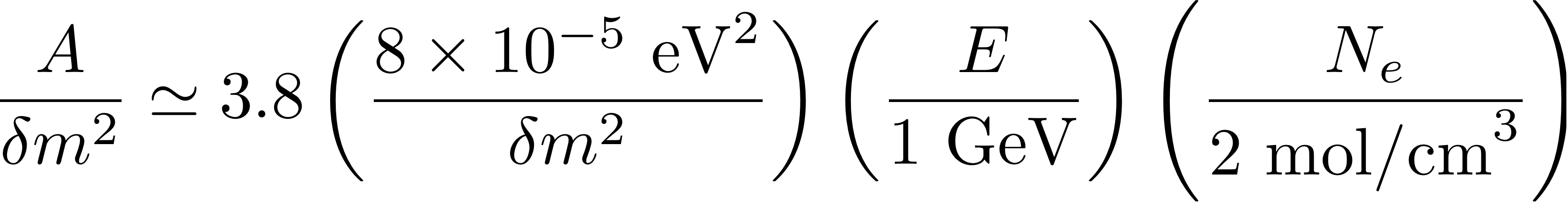 Constant density approximation
By assuming
(assumption made only in the spirit        of simplifying the present example)
From an estimate of the
order of magnitude
of the potential
we see that in SK data Earth matter effects take place, m2-driven for multi-GeV and m2-driven for sub-GeV events.
In the assumed constant density approximation, the electron excess can be written as the sum of three terms
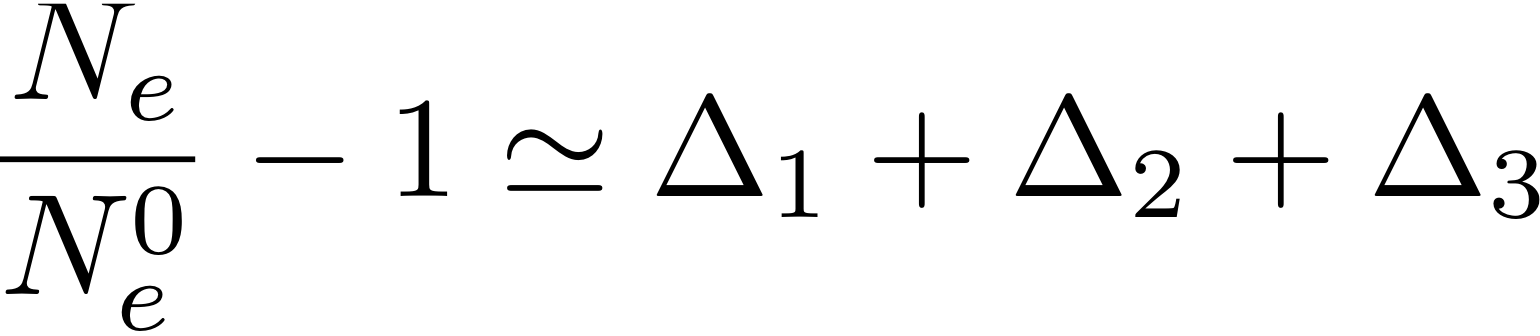 23
In particular, for the case
[, normal hierarchy, =0]
“q13 term”
(~ quadratic in q13)
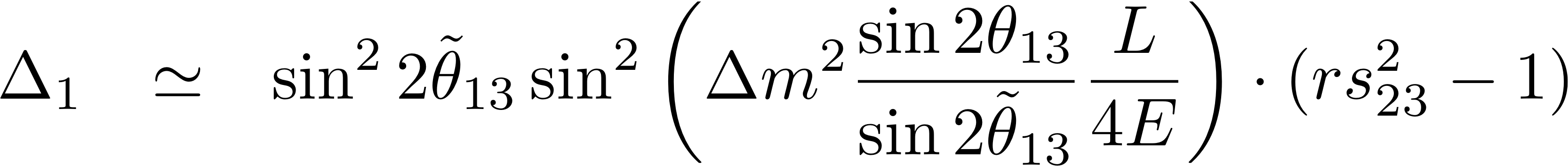 “dm2 term”
(~ q13-independent)
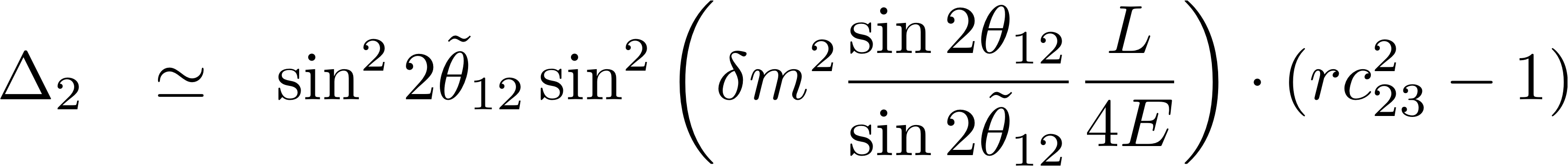 “interference term”
 (~ linear in q13)
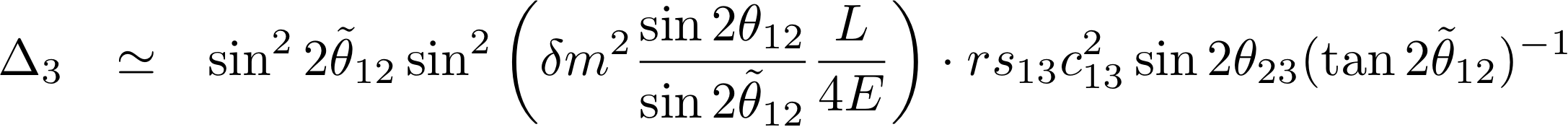 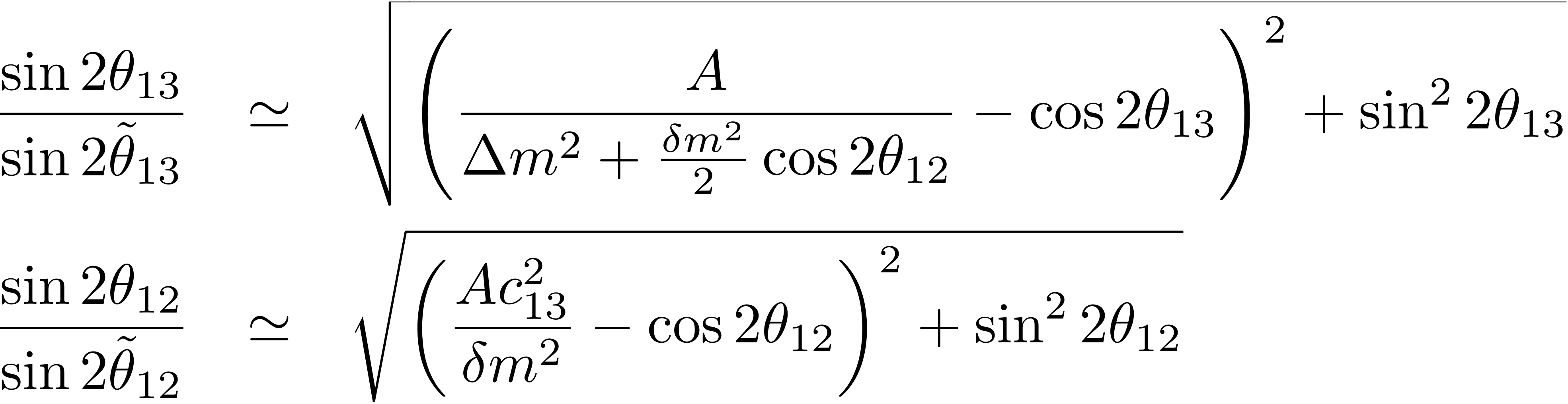 mixing angles 
in matter
The corresponding expressions in the other cases are obtained by making use of the following
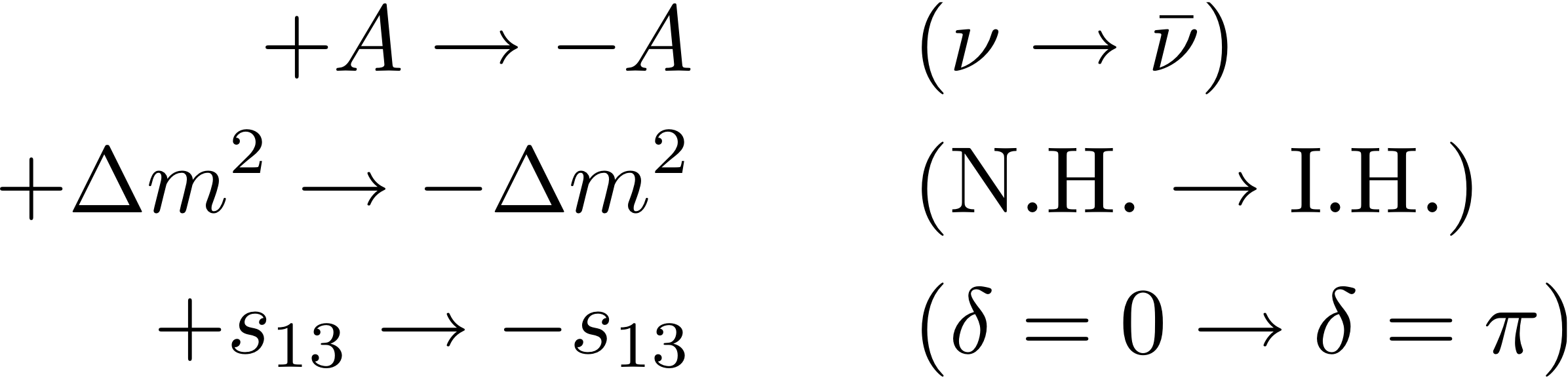 “swapping”
relations
24
Exact numerical examples for 
SubGeV and MultiGeV events
GLF, Lisi, Marrone, Palazzo, Progr. Part. Nucl. Phys. 57, 742 (2006)
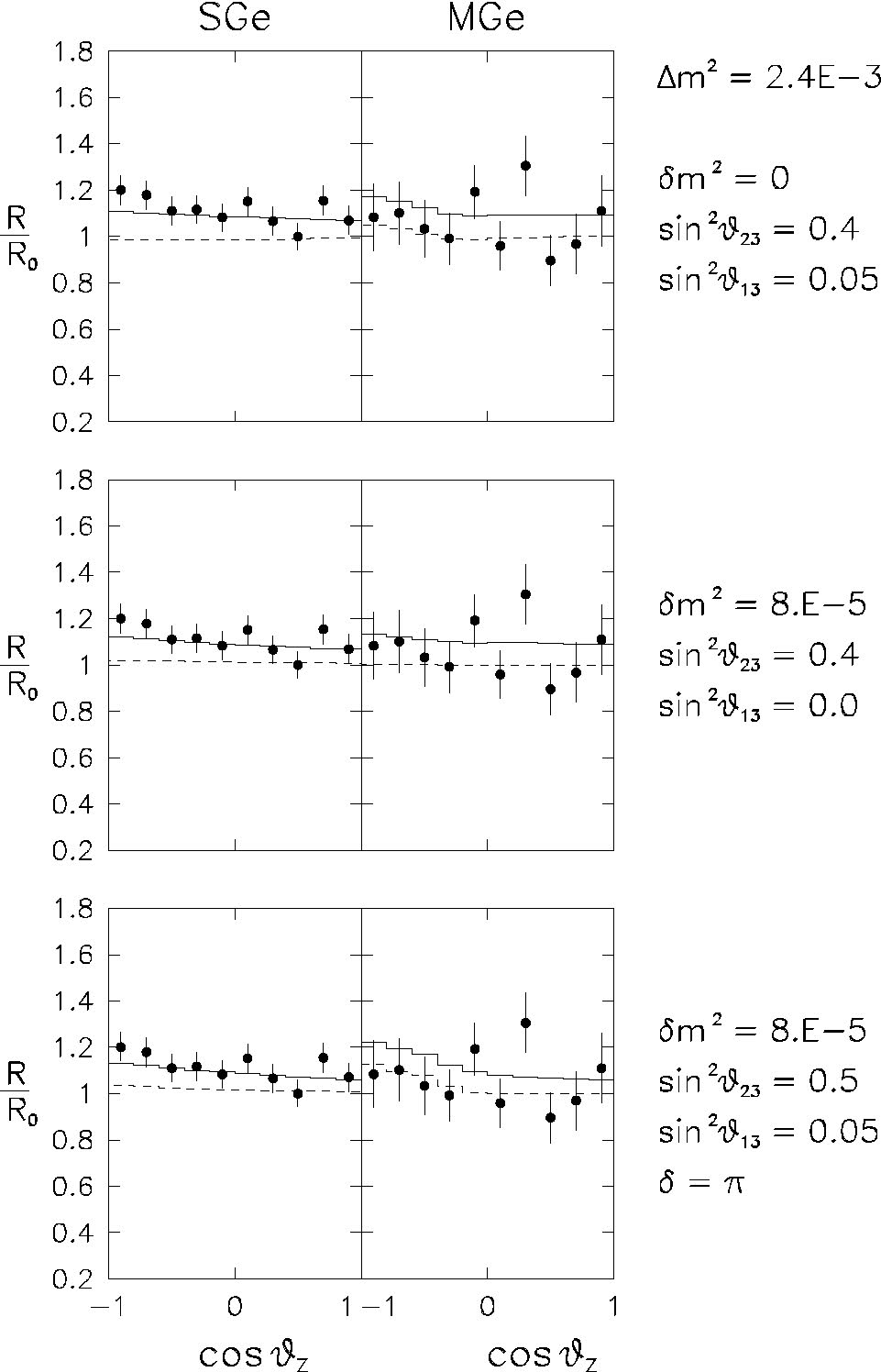 “q13 term” dominant
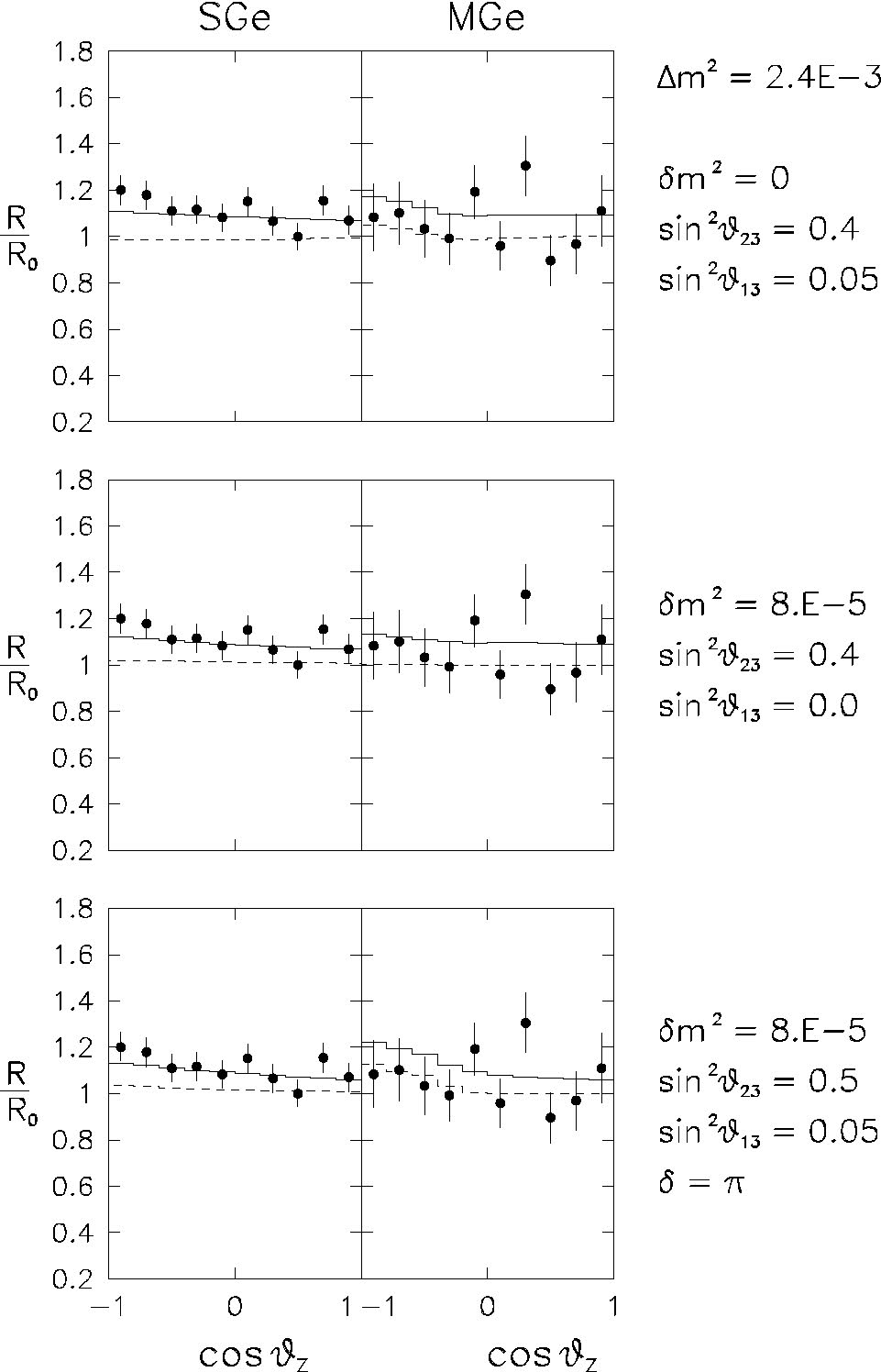 “dm2 term” dominant
“Interference term” dominant 
(only in sub-GeV)
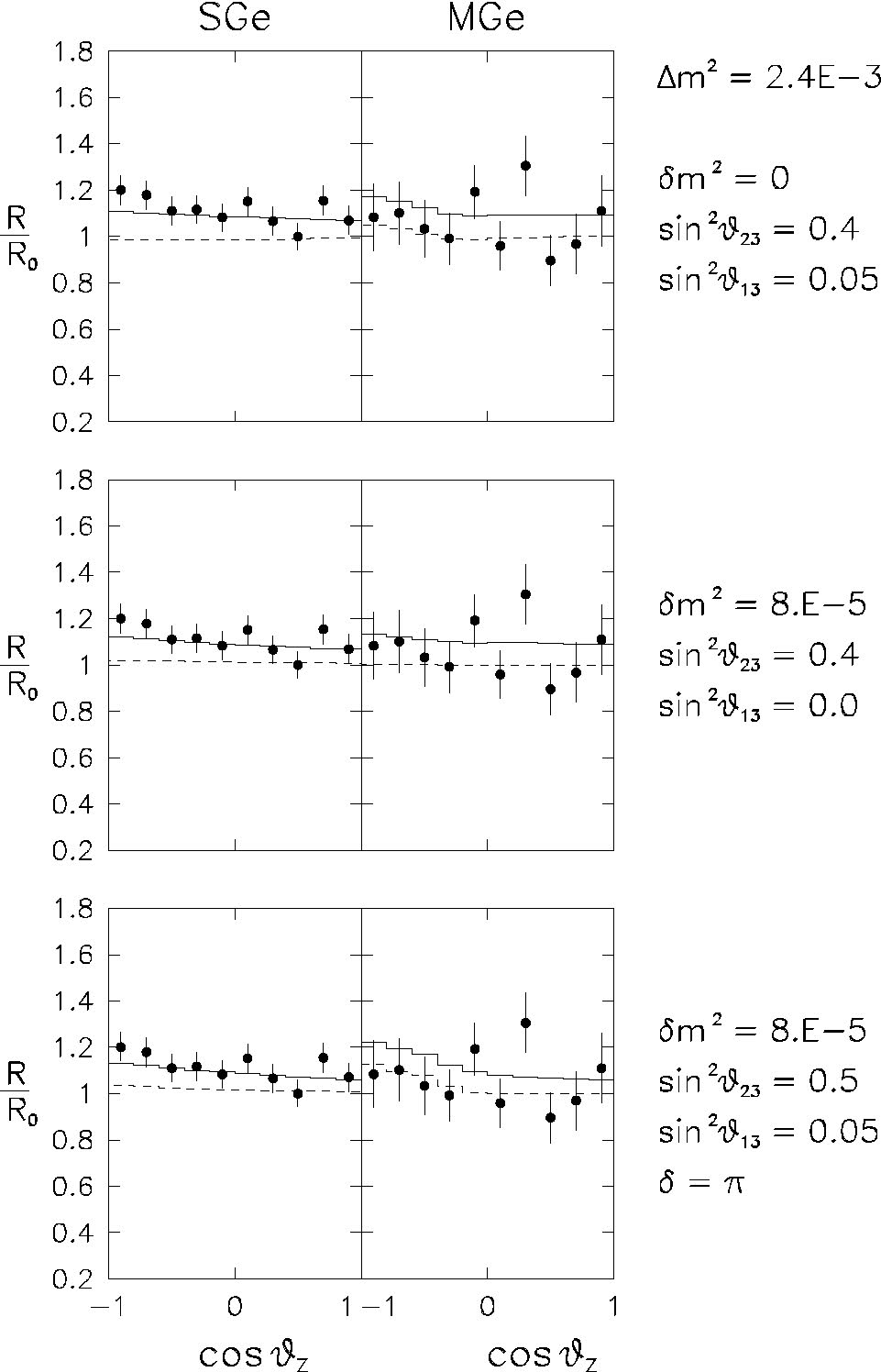 These terms help fitting the small electron excess in SubGeV and MultiGeV data, with the interference term helping, in particular, for SubGeV data at δ=π.
25
25
More about the “subleading” solar terms
The atmospheric three-neutrino analyses in
SK Collaboration, hep-ex/0604011
  Schwetz, Tortola, Valle, arXiv:0808.2016
(also based on the same SK-I data), adopt the so-called one-mass-scale-dominance, and thus do not include the two subleading solar terms.
As a consequence, their results (which prefer q13 ~ 0) cannot be directly compared with ours (while Gonzalez-Garcia & Maltoni, arXiv 0704.1800, do include all terms).
26
Sticking to our analysis
Taken together, the two hints (solar+KamLAND, and atmospheric+CHOOZ+LBL), provide a possible indication in favor of θ13 > 0 at the level of ~ 1.6 sigma = 90% CL: not so bad!
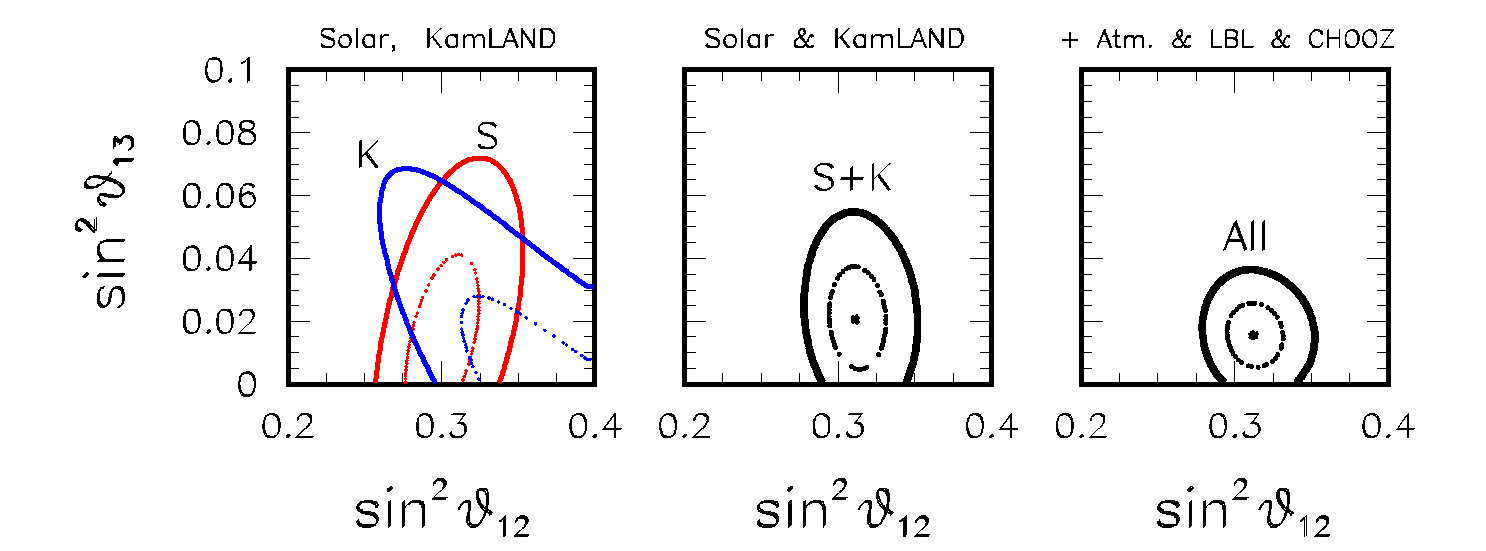 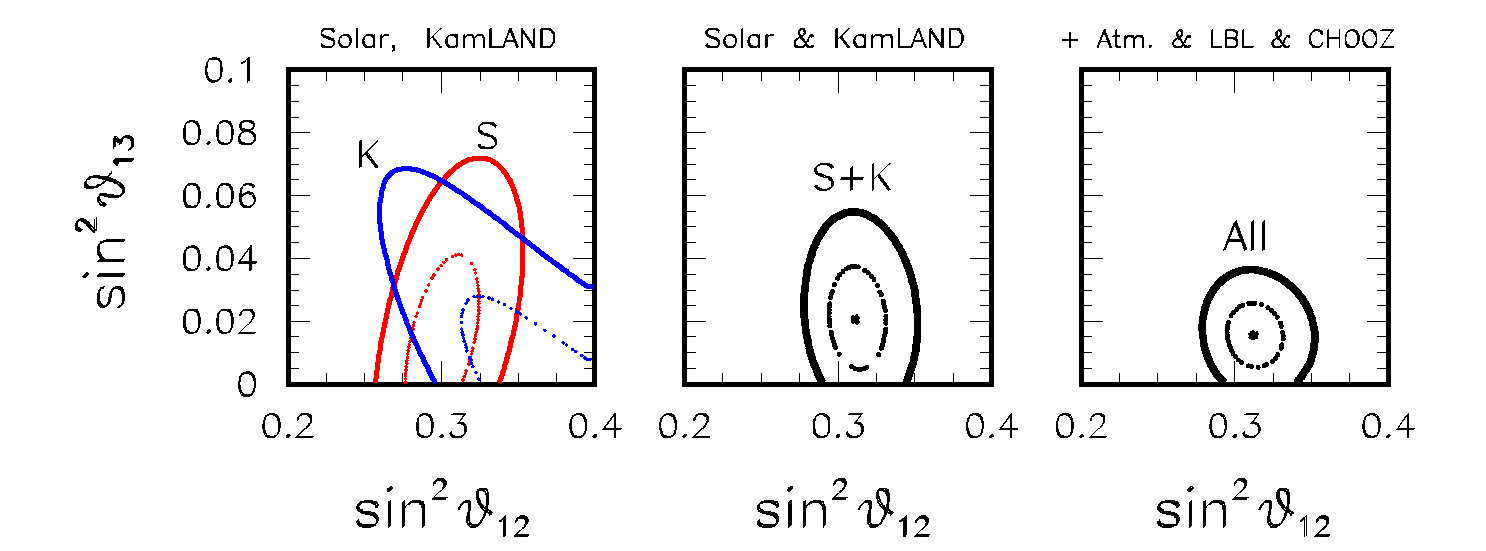 By combining all data together …
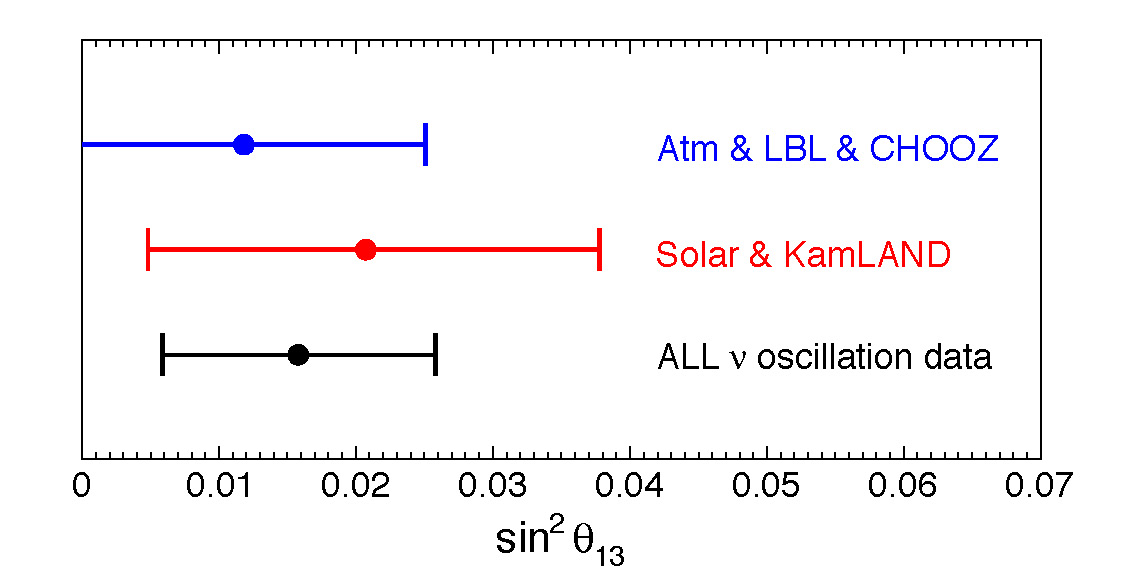 sin2θ13 = 0.016  0.010 (all data)
GLF, Lisi, Marrone, Palazzo, Rotunno
PRL 101, 141801 (2008) arXiv:hep-ph/0806.2649
27
Event 6
In the last December Maltoni & Schwetz (arXiv:0812.3161) study the variations of a full 3-neutrino atmospheric data analysis containing all terms (as well as preliminary SK-II data).
Their results can be summarized as follows:
Using SK-I data, they find at most a 0.5 sigma hint from atmospheric + CHOOZ analysis.
This is weaker than our 0.9 sigma, but shows similar qualitative features – e.g., the role of the interference term, and the irrelevance of K2K+MINOS disappearance data).
Varying the χ2 definition, they find a possible reduction of the hint to 0.2 sigma.
Multi-GeV electron data also contribute to the likelihood of θ13, and the fact that in SK-II such data show no longer an upgoing excess can suppress the hint.
The latter two points bring us to a discussion of …
28
Event 7
SK-I+II (+ III + …) data and ongoing analyses (not yet published)
There exist ongoing three-flavor analyses in SK after phase I, as detailed in recent (2008) PhD theses using SK-I+II data (available at www-sk.icrr.u-tokyo.ac.jp/sk/pub/):
R.A. Wendell: 	   allows q13 > 0, but sets dm2 = 0; 	finds no hint for q13 > 0. 
  Y.Takenaga: 	   allows dm2 > 0, but sets q13 = 0.
Unfortunately, none of the above analyses allows both q13 > 0 and dm2 > 0, and thus they do not include interference effects linear in q13 (which, as noted, may play some role at sub-GeV energies).
However, the trend of the data may tell us something about the expectations for θ13 …
29
SK-I data
SK-II data
Trend from SK-I to SK-II:
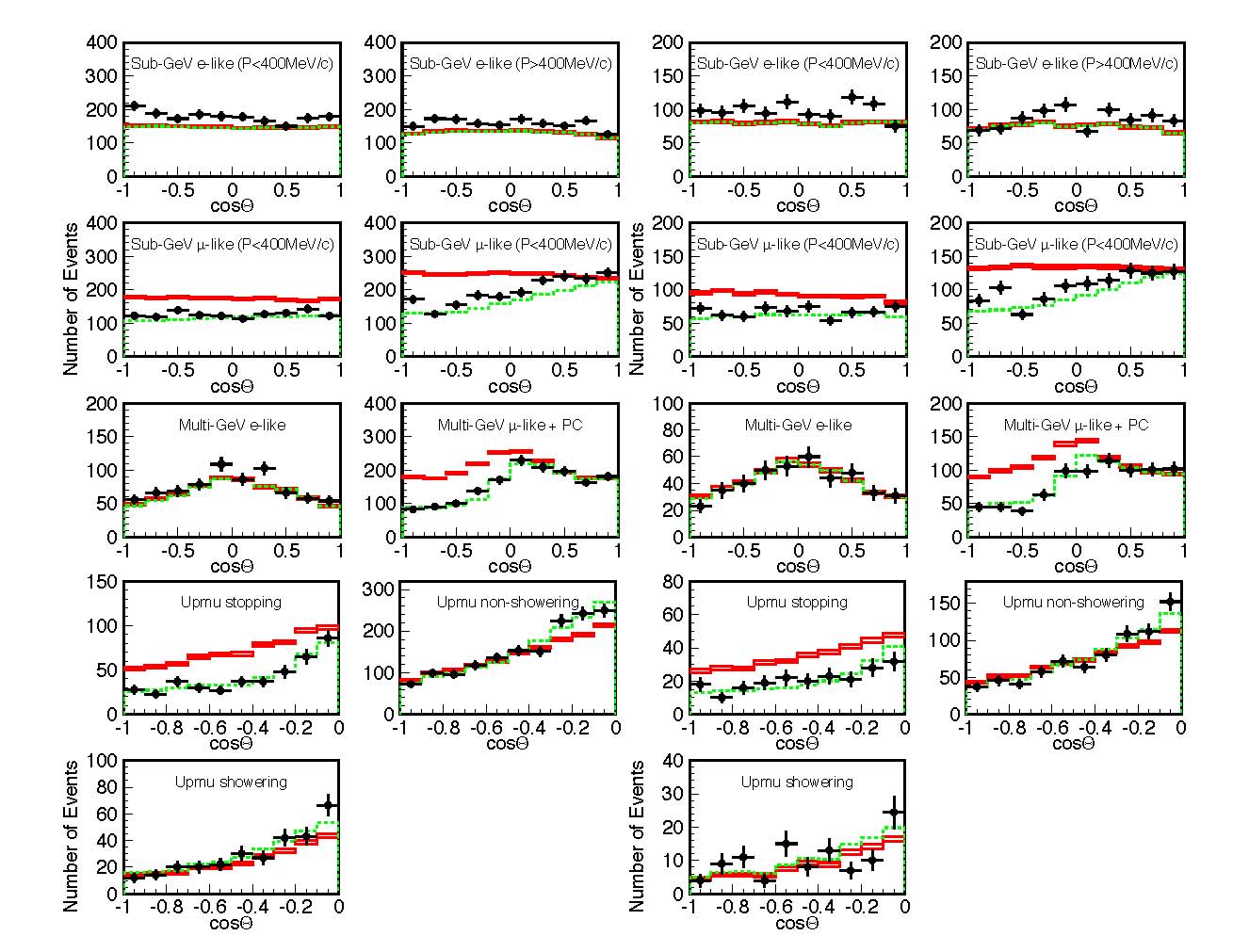 Sub-GeV electron excess
persists in both phases I and II
Conversely, 
slight excess of upgoing MGe  present in SK-I but not in SK-II
Actually, this downward MGe fluctuation may disfavor θ13 > 0 (as noted by Maltoni and Schwetz)
(zenith distributions from Takenaga thesis, 2008)
… however, going to SK-III …
30
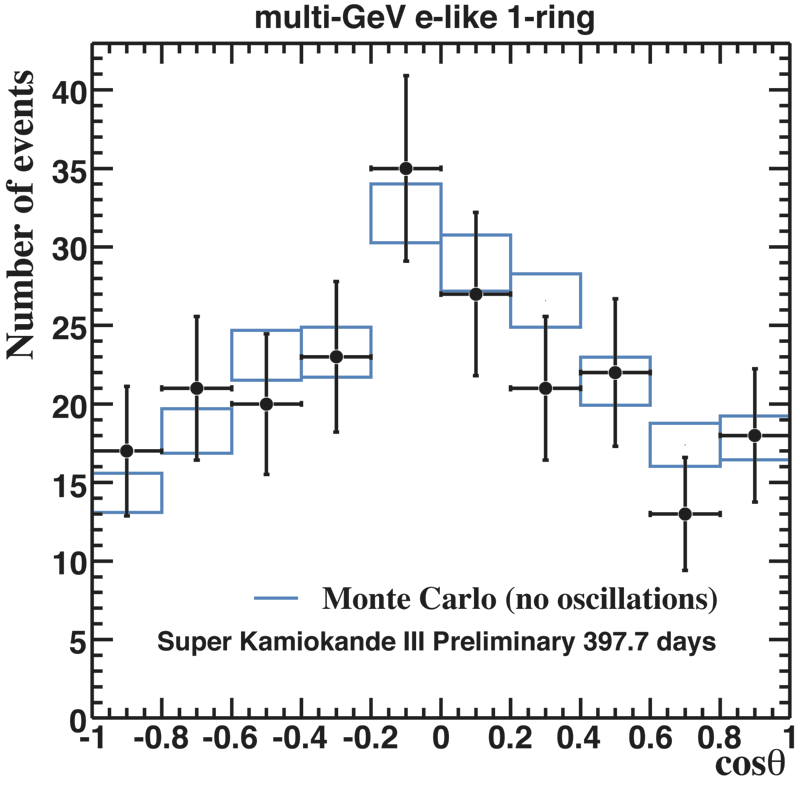 …in SK-III data, a slight excess of upgoing MGe seems to be back …
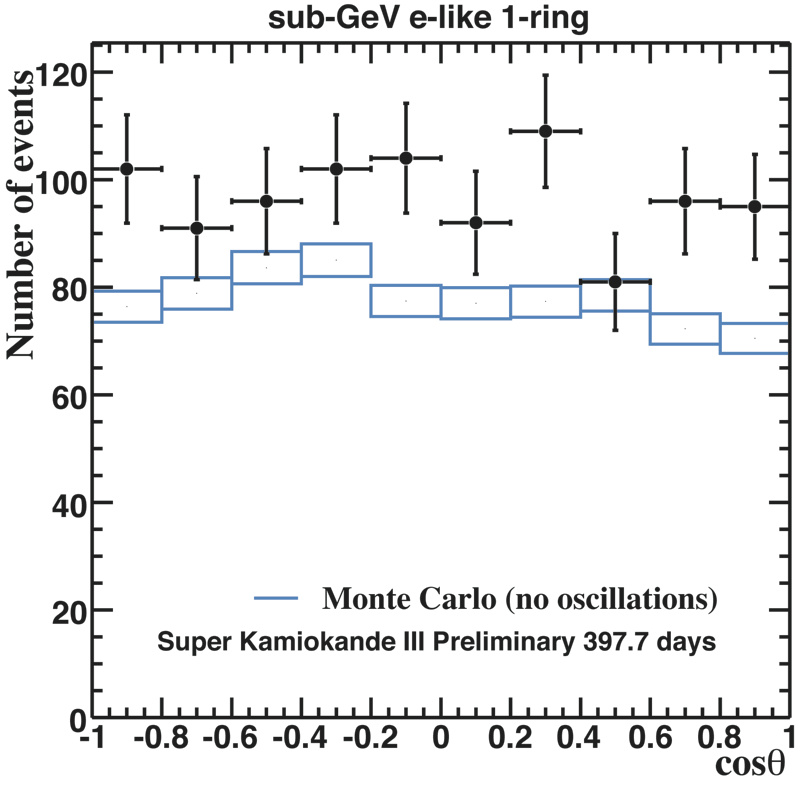 (SK-III data, from
J. Raaf at Neutrino 2008)
…together with a persisting excess of SGe data!
Question:
Can all this be interpreted away from statistical fluctuations + systematic uncertainties?
The answer requires a refined statistical analysis …
31
The analysis SK-I+II Collaboration currently includes:
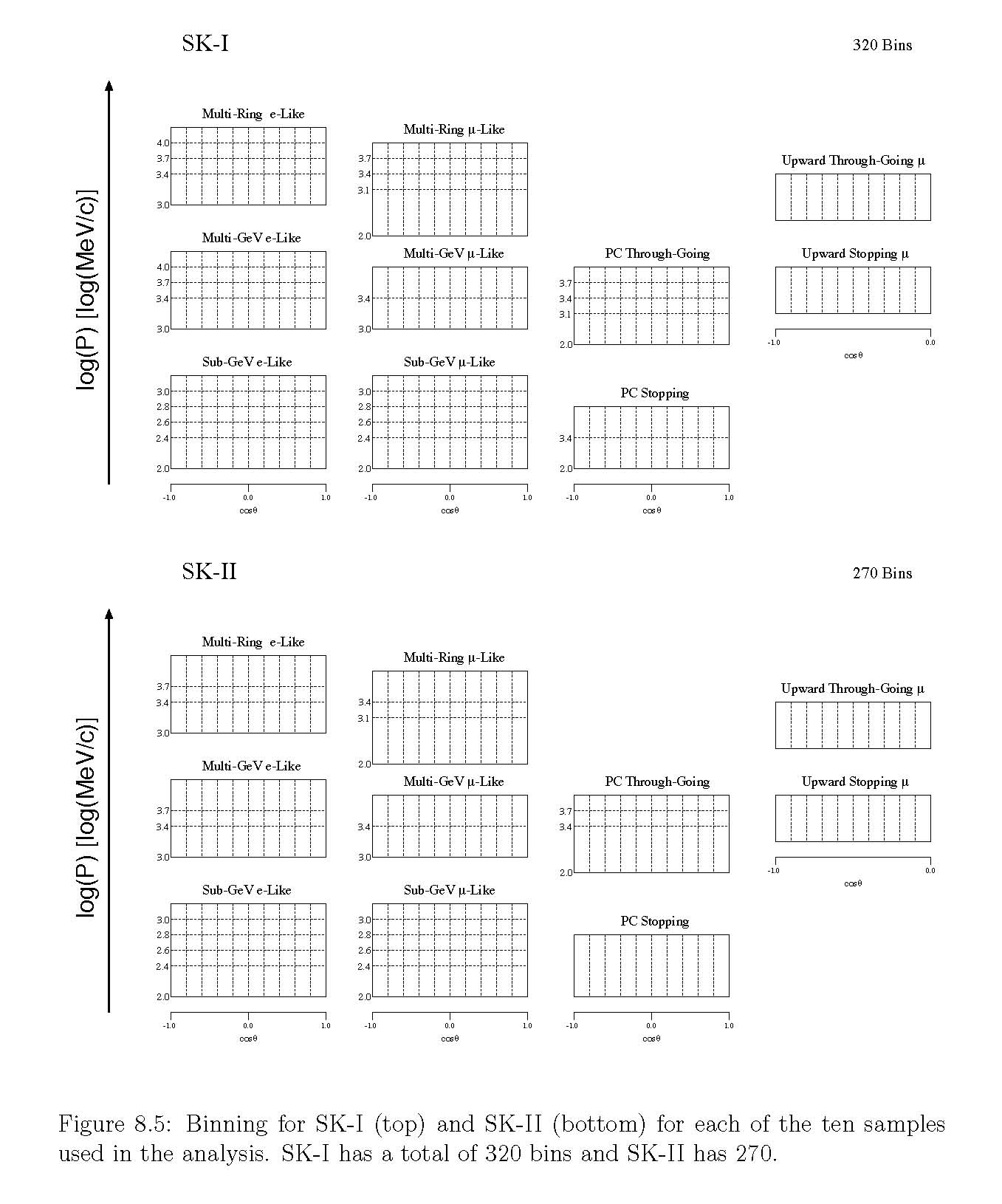 320+270 energy-angle bins for SK-I + SK-II
20+26+20 sources of systematics for SK-I + SK-II
   (26 being common to both phases)
to be handled within the so-called “pull method” 
(that we advocated in hep-ph/0206162 and hep-ph/0303064)
R. Wendell thesis, 2008
Such a level of refinement, with ~ 600 bins and ~ 70 systematics, partly shared in SK-I+II, is difficult to be reproduced in detail outside the SK collaboration.
Independent analyses of atmospheric data searching for small effects (or hints) at the level of ~ 1 sigma, like ours, are thus getting harder and harder to perform.
32
Therefore …
… it will be very important to see the next official SK data release and especially the official SK oscillation analysis, hopefully including a complete treatment of three-flavor oscillations with both dm2 > 0 and q13 > 0 (and possibly including also SK-III  data).
In the meantime, we do not have compelling reasons to revise our 0.9 sigma hint of q13 > 0 obtained from published SK-I data, although it may have, admittedly, a more fragile status than the ~ 1.2 sigma hint from the analysis of solar + KamLAND data.
In any case, the whole discussion about q13 > 0 must be taken with a grain of salt, since we are talking about really small and indirect effects, which will never pre-empt the discovery potential of direct searches at reactors and accelerators.
33
Event 8
First MINOS results on electron neutrino appearance
These preliminary results have been released recently by the MINOS collaboration (Mayly Sanchez, talk at FNAL, Feb. 27th)
It would be unfair to anticipate results and slides that will be presumably shown by Milind Diwan later in this Workshop …
… but I can’t help noticing that MINOS’s best fit for q13 sits around the CHOOZ limit, and is away from zero at ~ 90% C.L. (although the Collaboration, conservatively, does not attach any particular relevance to this fact).
We are then ready to open …
34
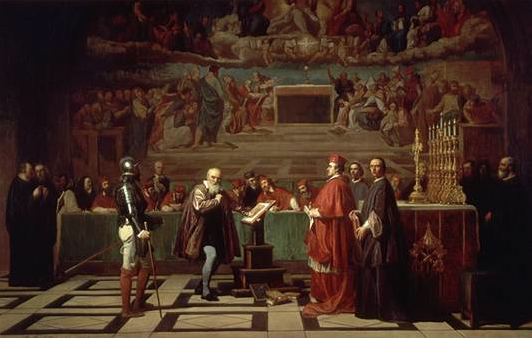 Galileo before the Holy Office, by Joseph Nicolas Robert-Fleury  Luxembourg Museum
ACT THREE: Approximate update for 13
[where the resolution of the problem is given …]
35
If, optimistically, we see the glass “half full” rather then “half empty”, then we might have
two independent 90% CL hints in favor of q 13 > 0
one coming from our global analysis (2008)
sin2θ13 = 0.016  0.010
and one coming from MINOS (2009), that we roughly symmetrize and approximate with only one significant digit as
sin2θ13 ~ 0.05  0.03
[Note that being more refined about MINOS would not really matter in this context.]
36
A combination at face value gives …
sin2θ13 ~ 0.02  0.01
namely, an overall indication at ~ 2 sigma (95% CL)
In other words …
the odds against null θ13 are now 20 to 1 !
37
38
BACKUP
39
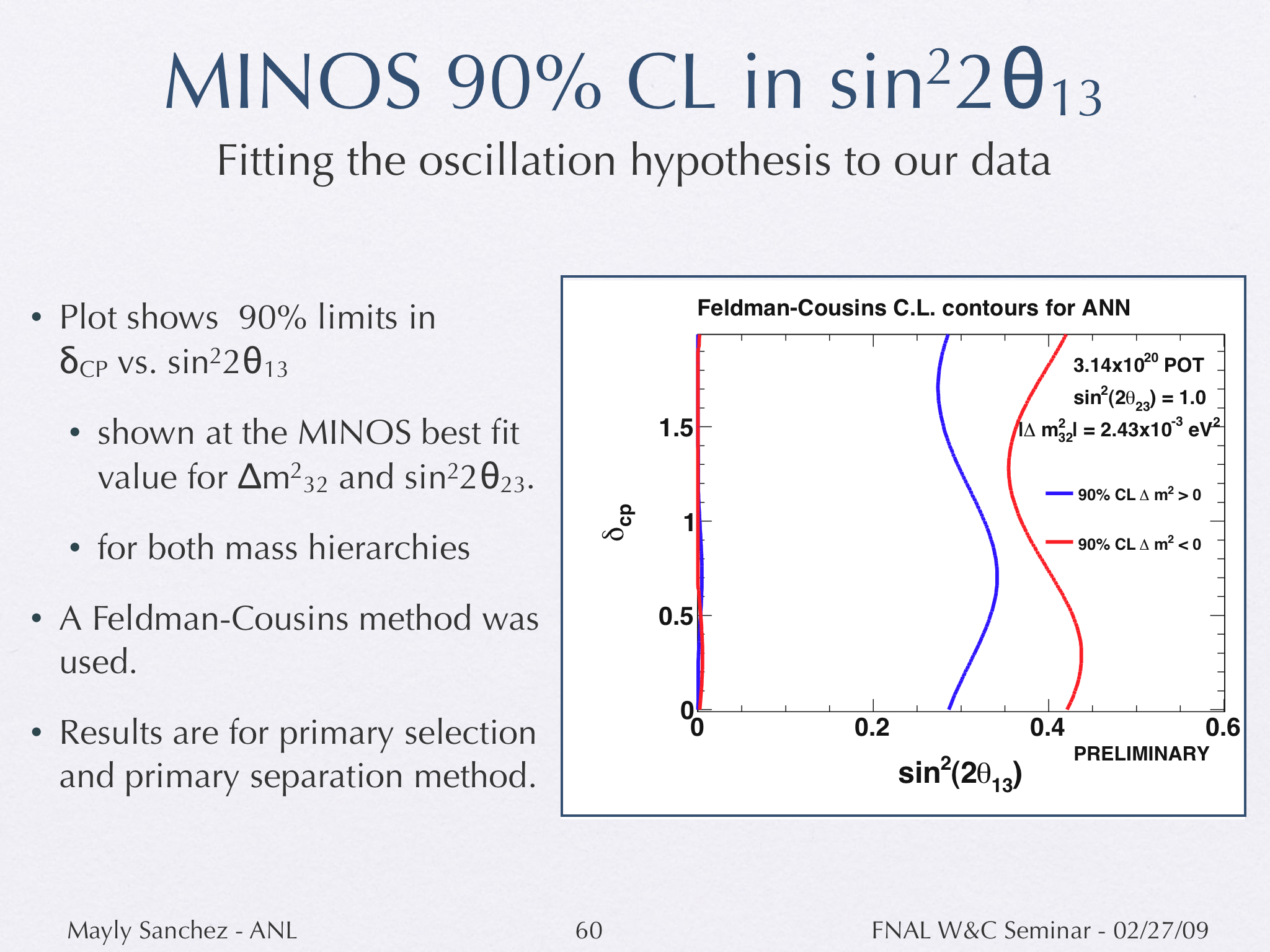 40
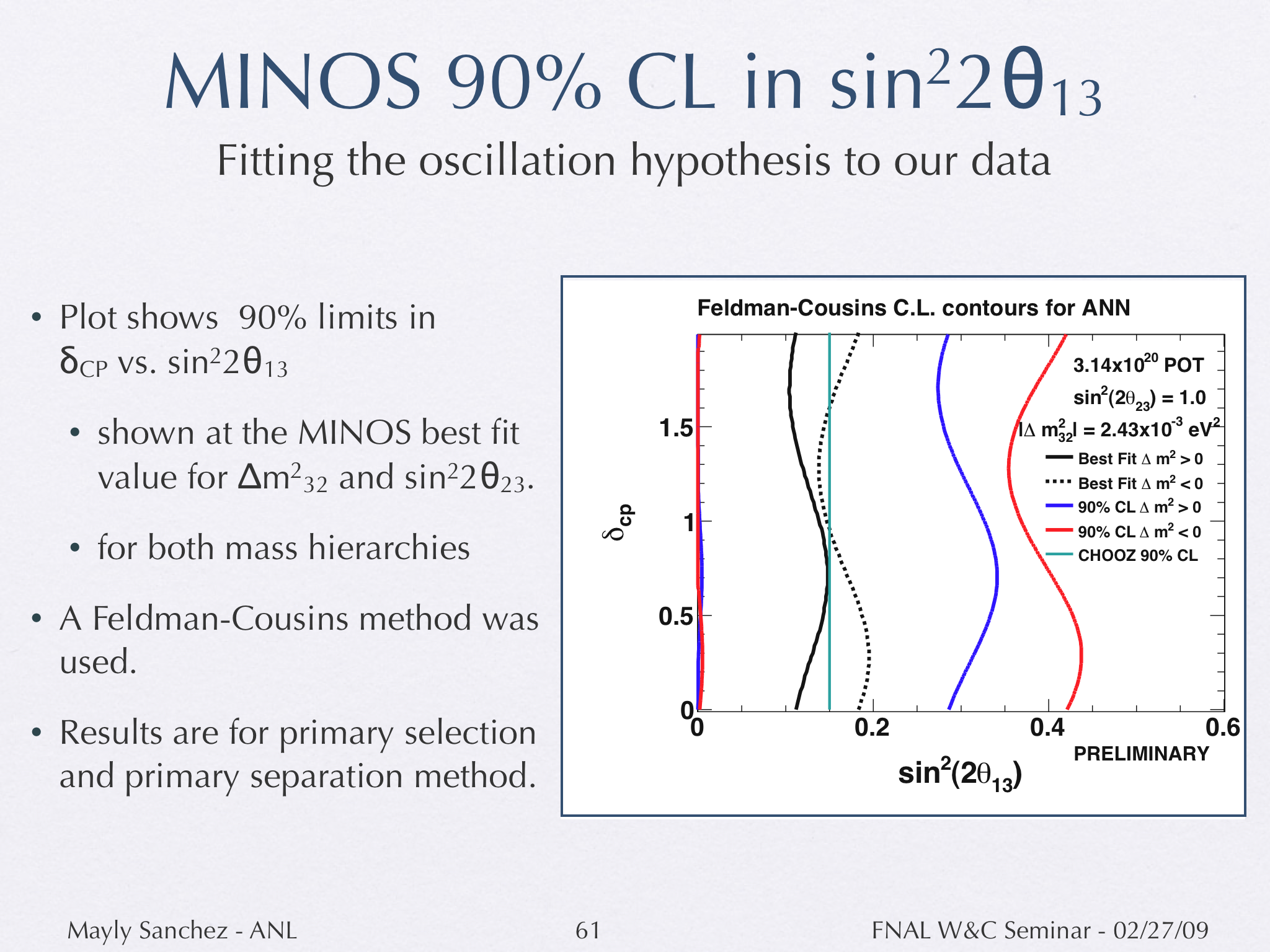 41
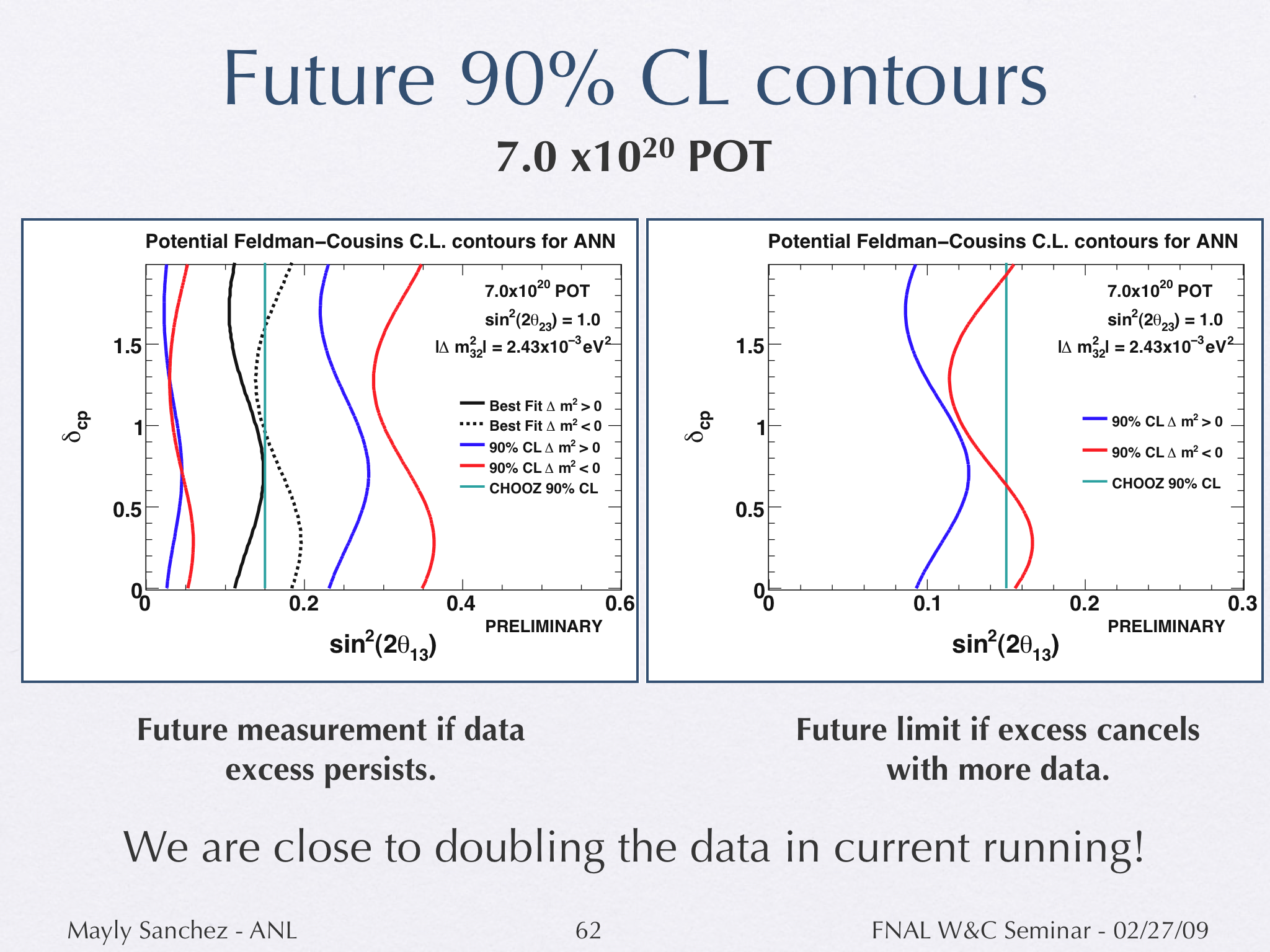 42
43
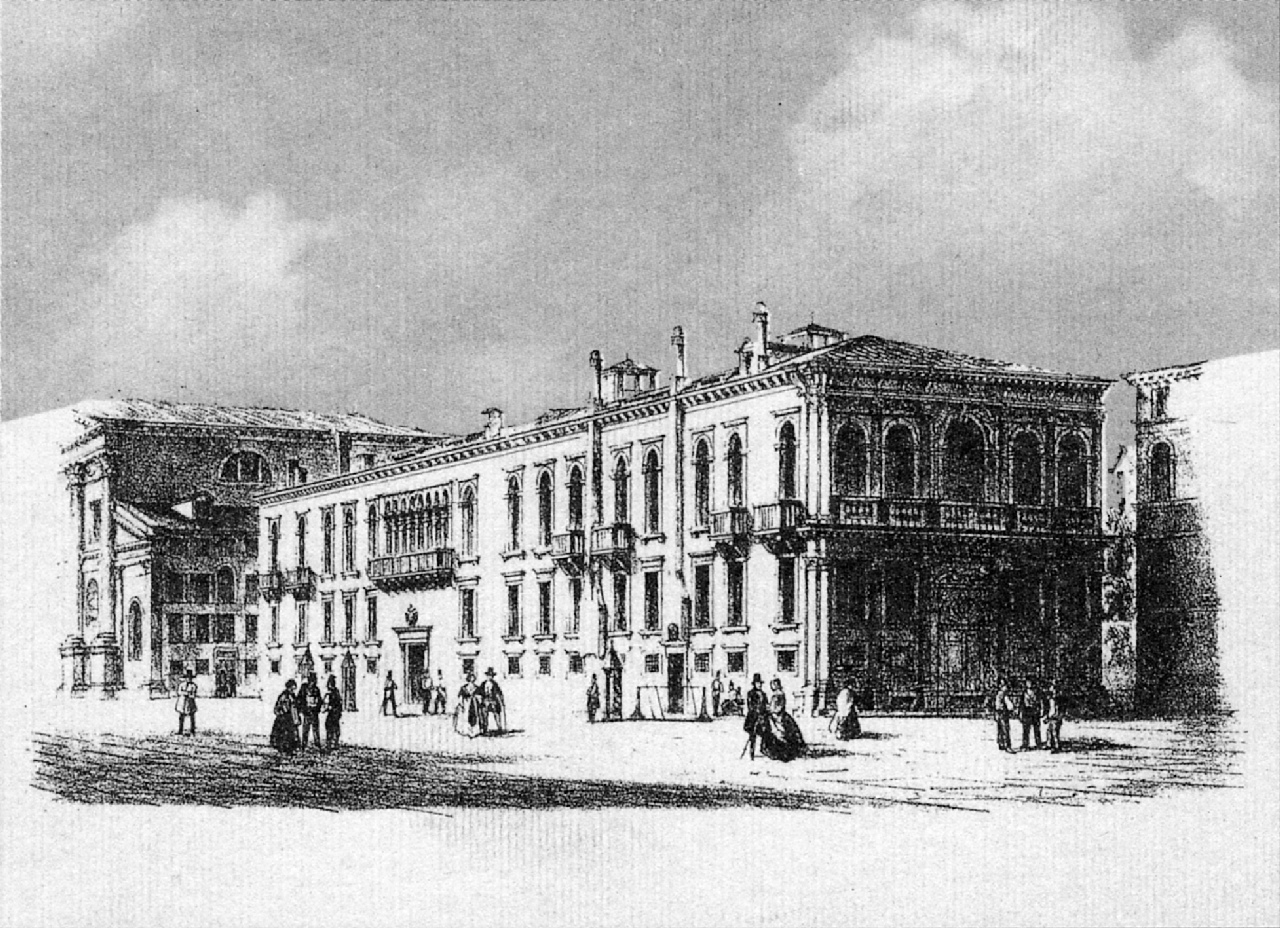 Venice, March 10, 2009
SNO, KamLAND and neutrino oscillations: 13
Gianluigi Fogli
XIII International Workshop on “Neutrino Telescopes”
17th of the series “Un altro modo di guardare il cielo”
44
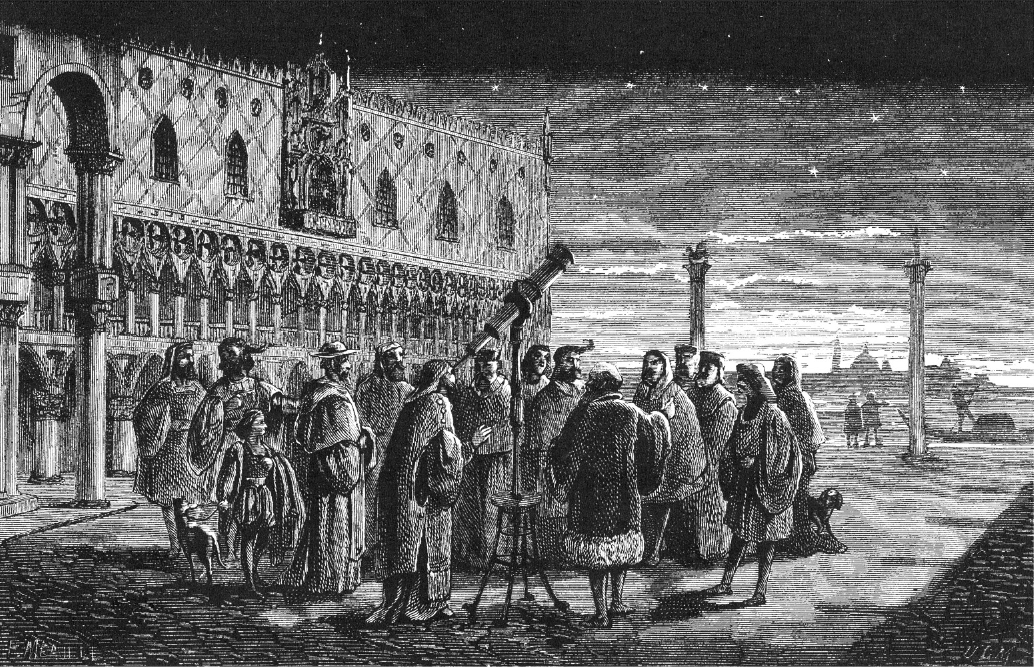 Venice, March 10, 2009
SNO, KamLAND and neutrino oscillations:
13
Gianluigi Fogli
XIII International Workshop on “Neutrino Telescopes”
17th of the series “Un altro modo di guardare il cielo”
45
Venice, March 10, 2009
Gianluigi Fogli
SNO, KamLAND and ν oscillations:
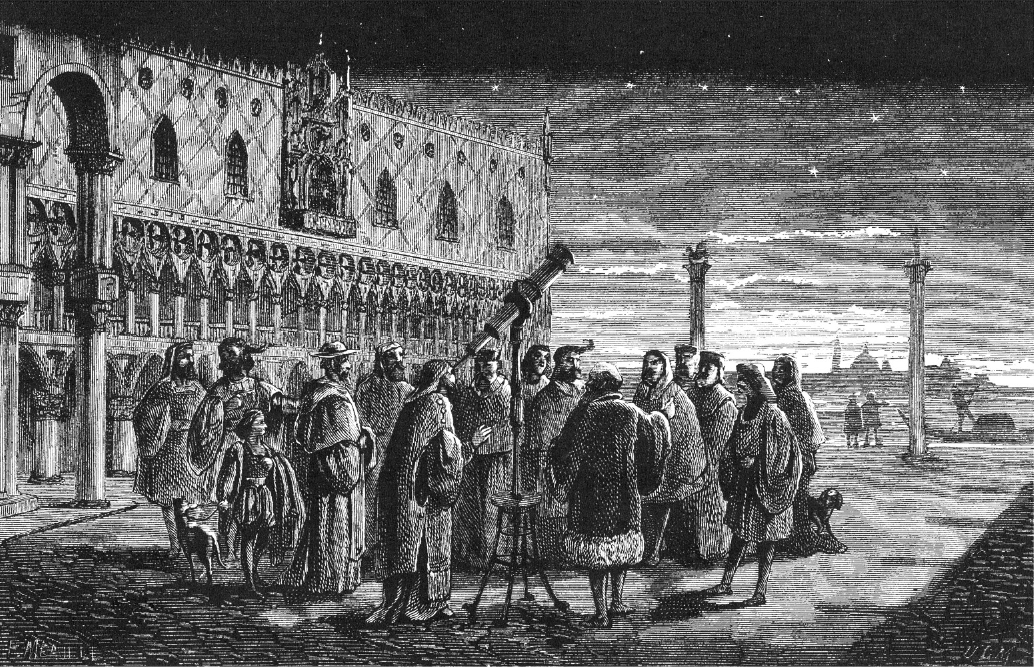 13
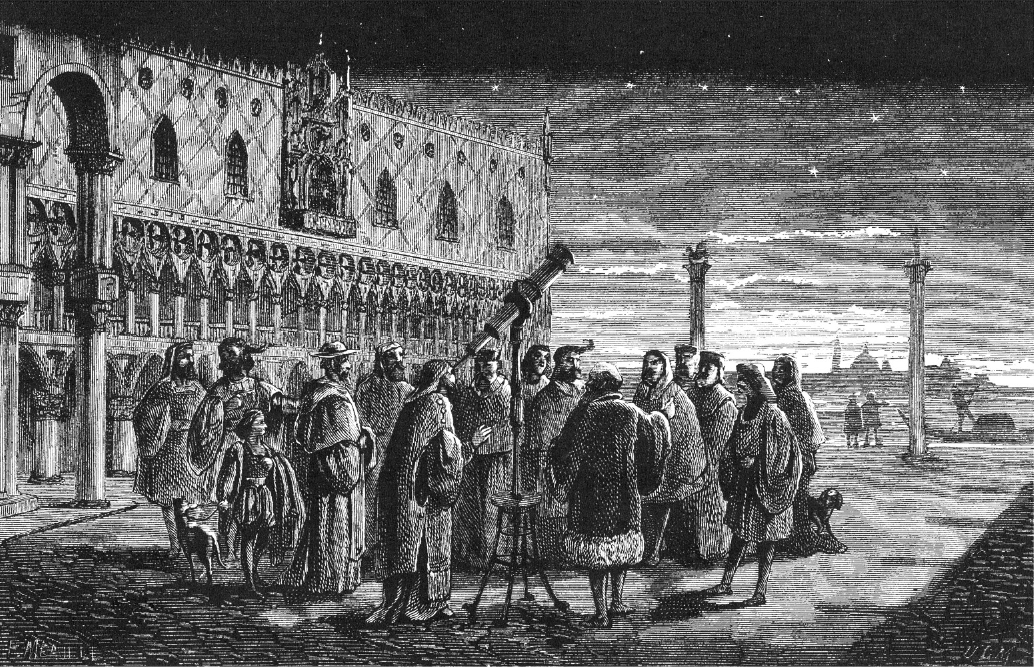 XIII International Workshop on “Neutrino Telescopes”
17th of the series “Un altro modo di guardare il cielo”
46
Venice, March 10, 2009
Gianluigi Fogli
SNO, KamLAND and ν oscillations:
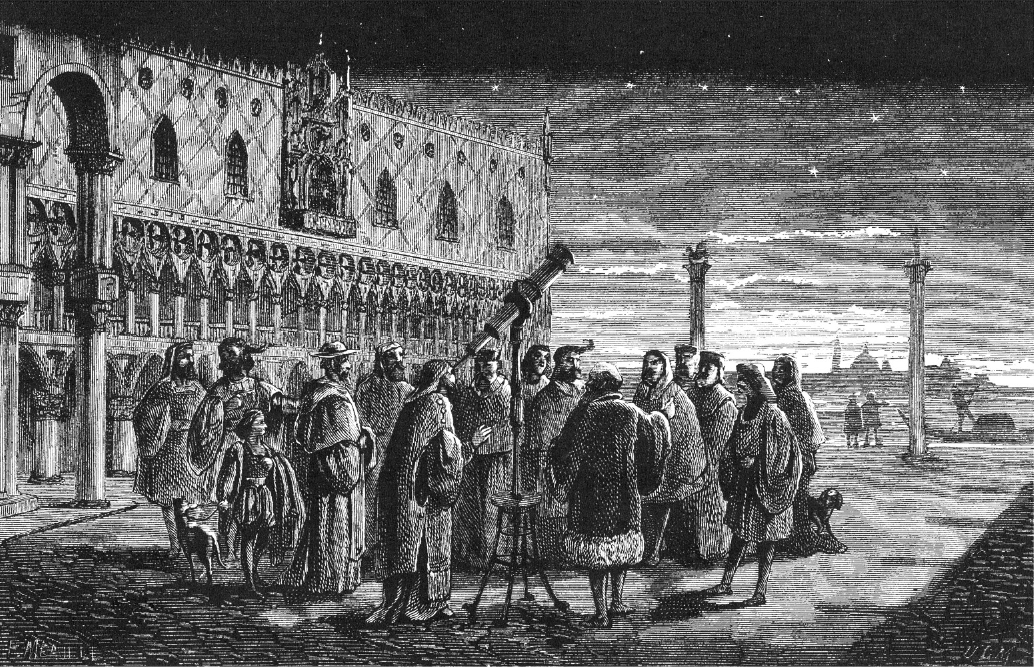 13
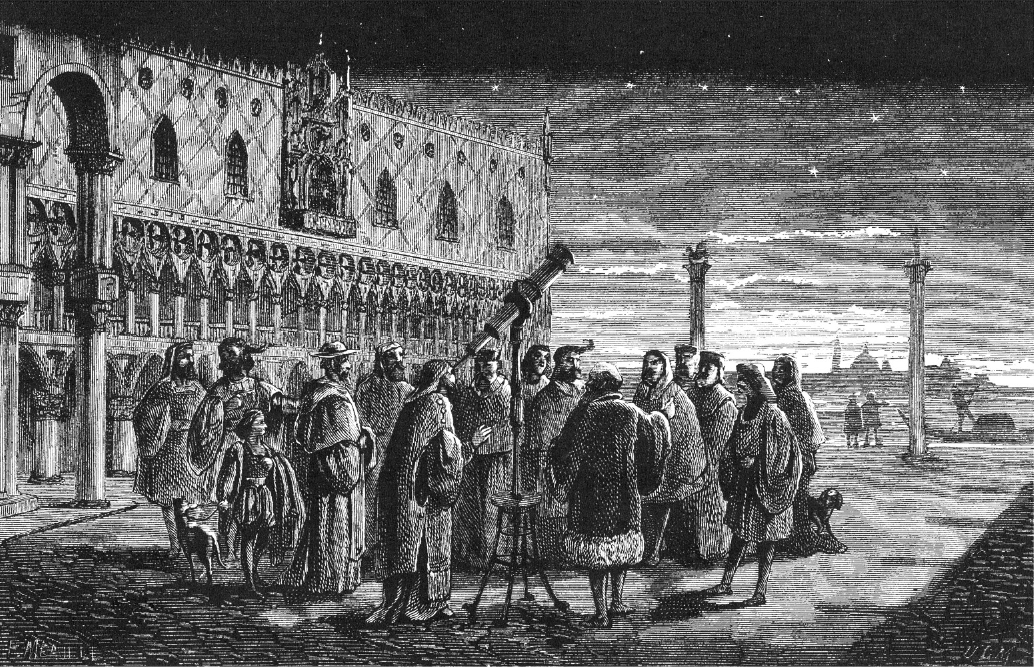 XIII International Workshop on “Neutrino Telescopes”
17th of the series “Un altro modo di guardare il cielo”
47
Venice, March 10, 2009
Gianluigi Fogli
SNO, KamLAND and neutrino oscillations: 13
13
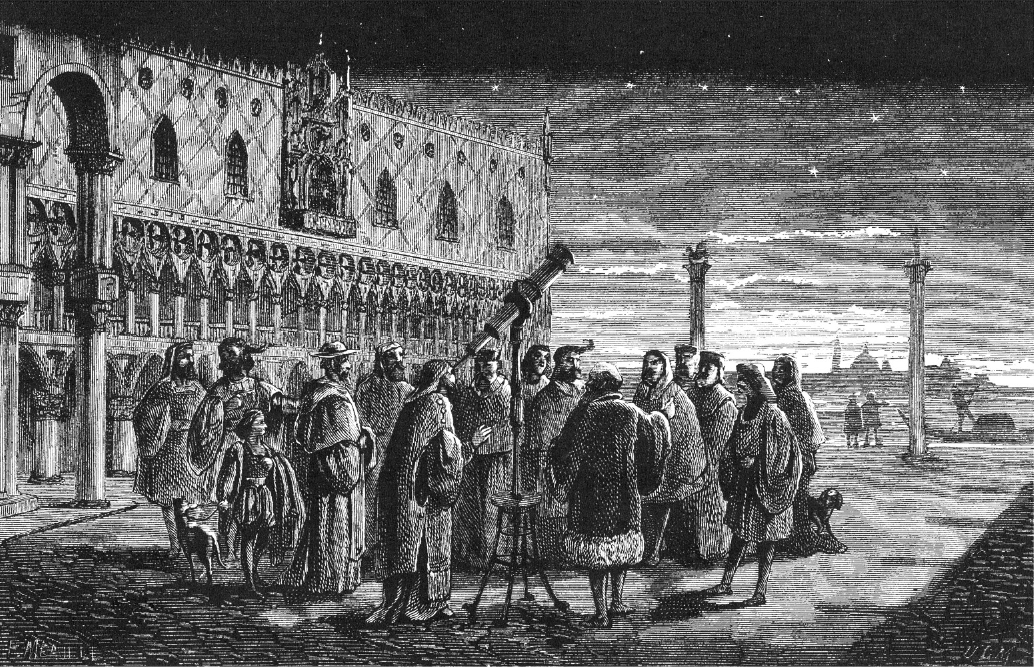 XIII International Workshop on “Neutrino Telescopes”
17th of the series “Un altro modo di guardare il cielo”
48
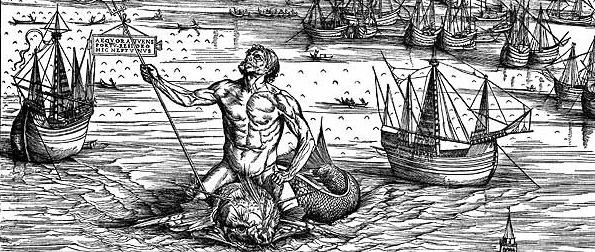 Outline
Flash-back from NO-VE 2008
 The solar+KamLAND hint for 13 > 0 
 The atmospheric + accelerator hint for 13 > 0
 Conclusions
49
SNO, KamLAND and neutrino oscillations: 13
Gianluigi Fogli
Dipartimento di Fisica dell’Università di Bari & Sezione INFN – Bari
ITALY
Based on work done in collaboration with: E. Lisi, A. Marrone, A. Palazzo, A.M. Rotunno
50
50
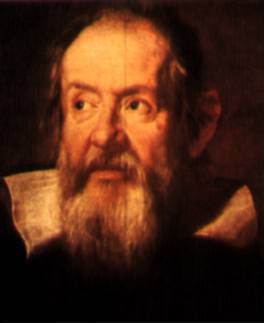 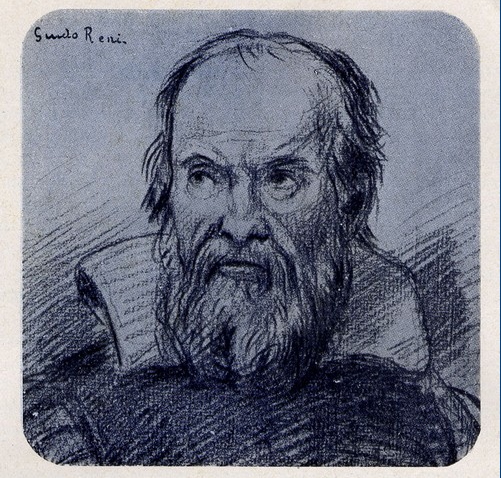 Galileo Galilei by Guido Reni (?)
Portrait of Galileo
Justus Sustermans – Firenze, Uffizi
51
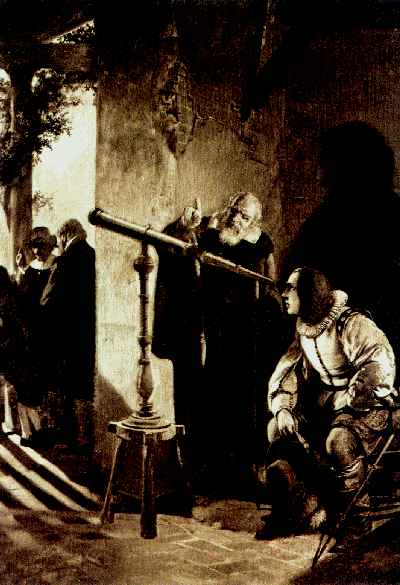 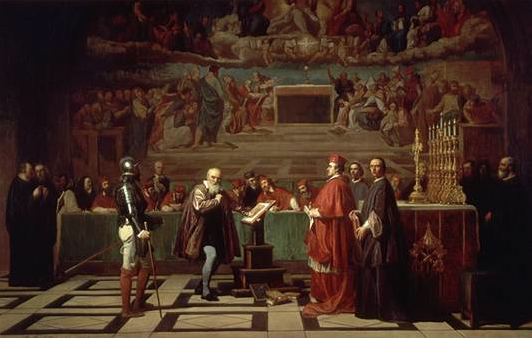 Galileo before the Holy Office, by Joseph Nicolas Robert-Fleury – Luxembourg Museum
52